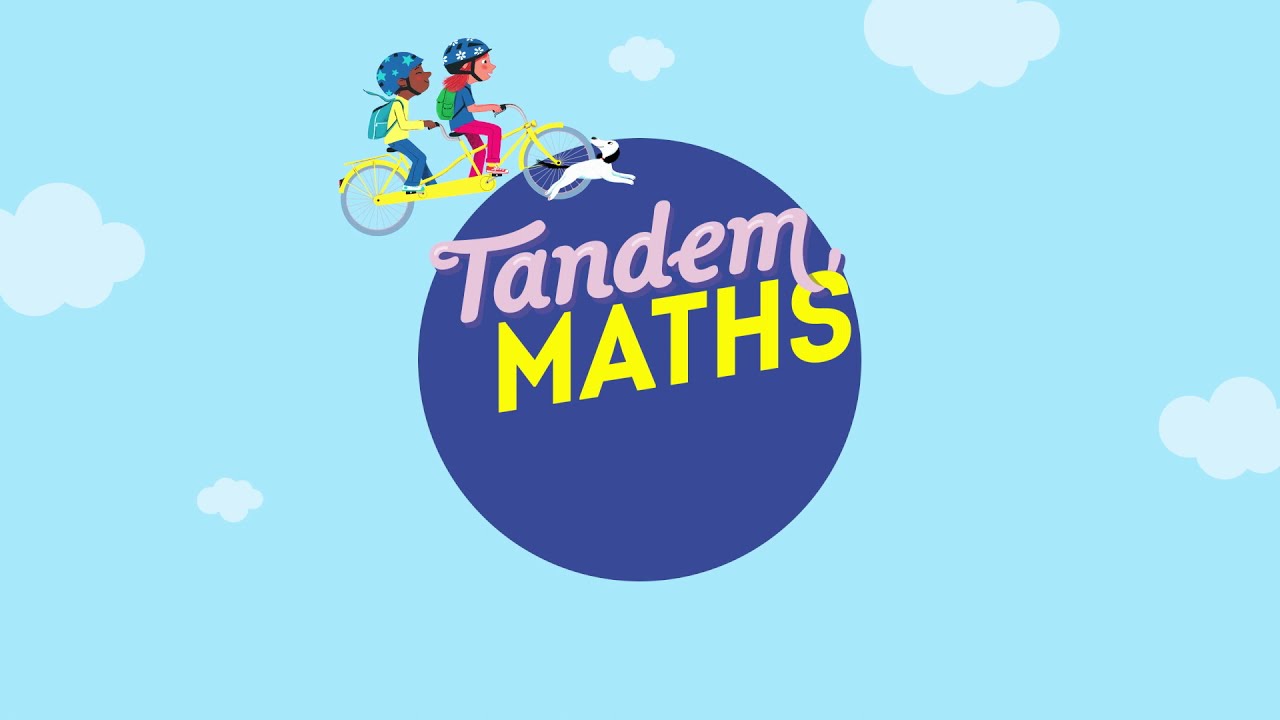 Période 4
Semaine 4
Jour 1
www.maitresseherisson.com
Programme de la séance
CM1
CM2
Figures planes : Révisions


Nombres décimaux : Mission 4
Figures planes : Mission 1


Calcul : Entraînement division
www.maitresseherisson.com
Programme de la séance
CM1
CM2
Figures planes : Révisions


Nombres décimaux : Mission 4
Figures planes : Mission 1


Calcul : Entraînement division
www.maitresseherisson.com
ex. 15p. 123 et 29 p.125
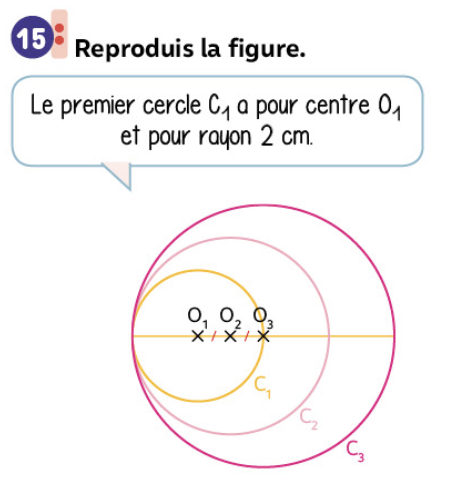 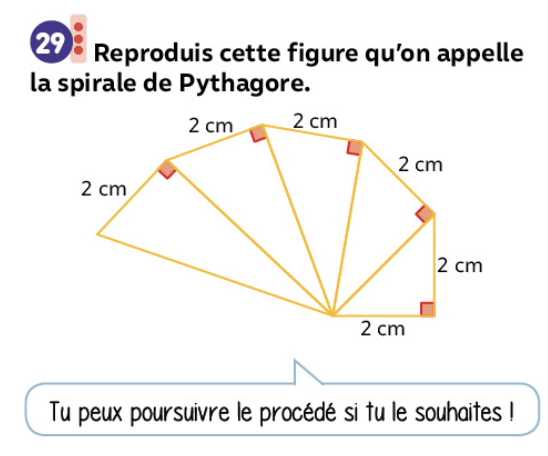 CM2
Figures planes : Révisions
www.maitresseherisson.com
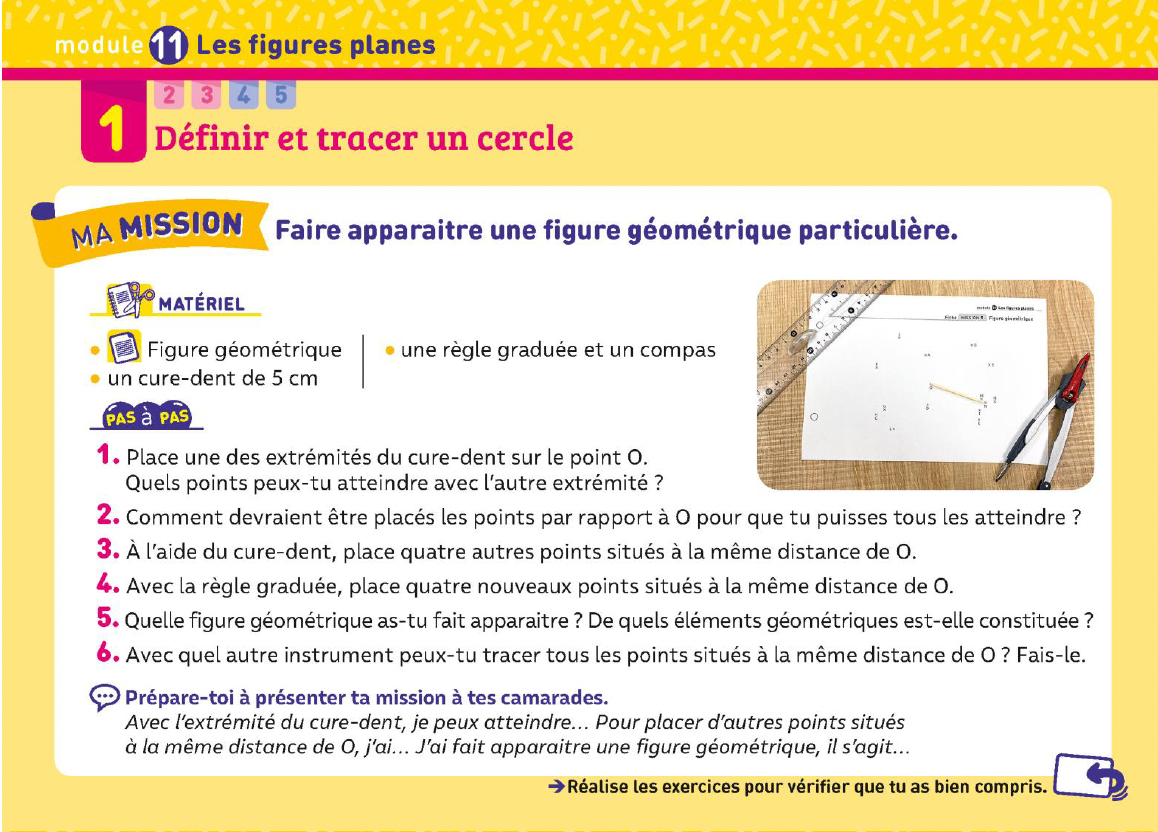 CM1
Figures planes : Mission 1
www.maitresseherisson.com
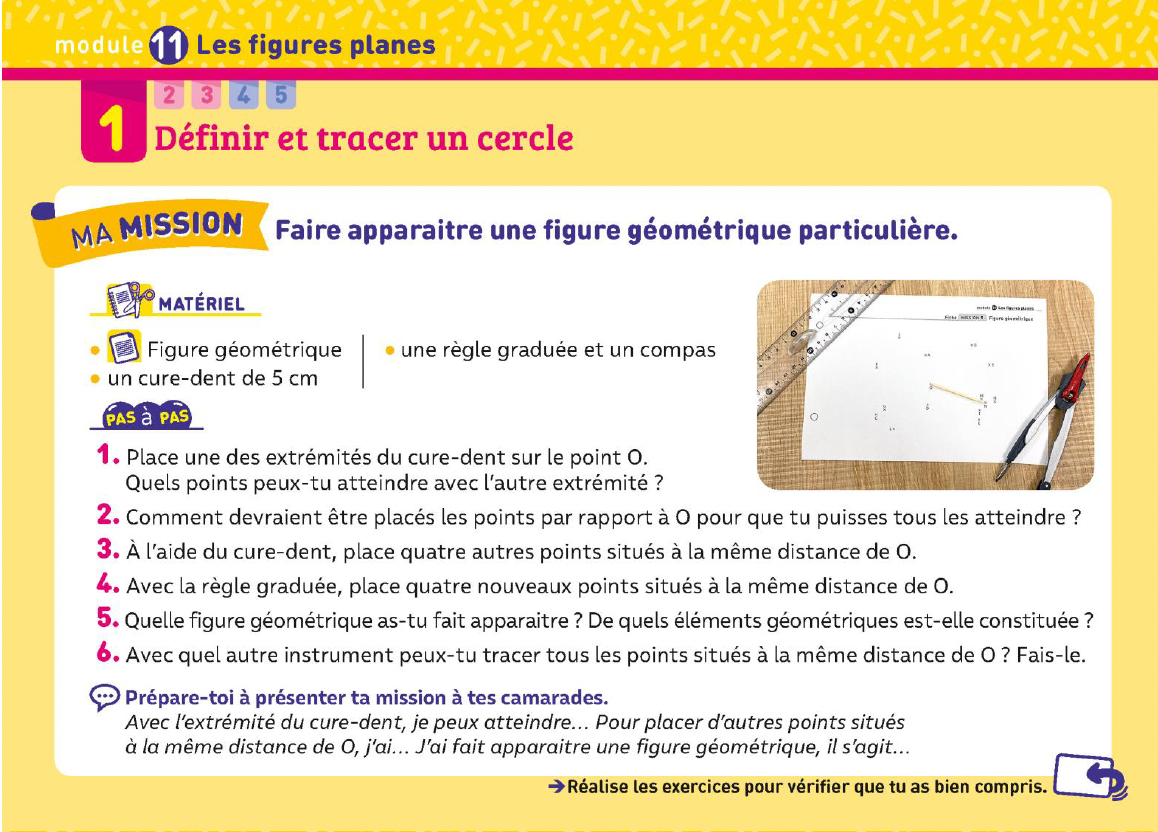 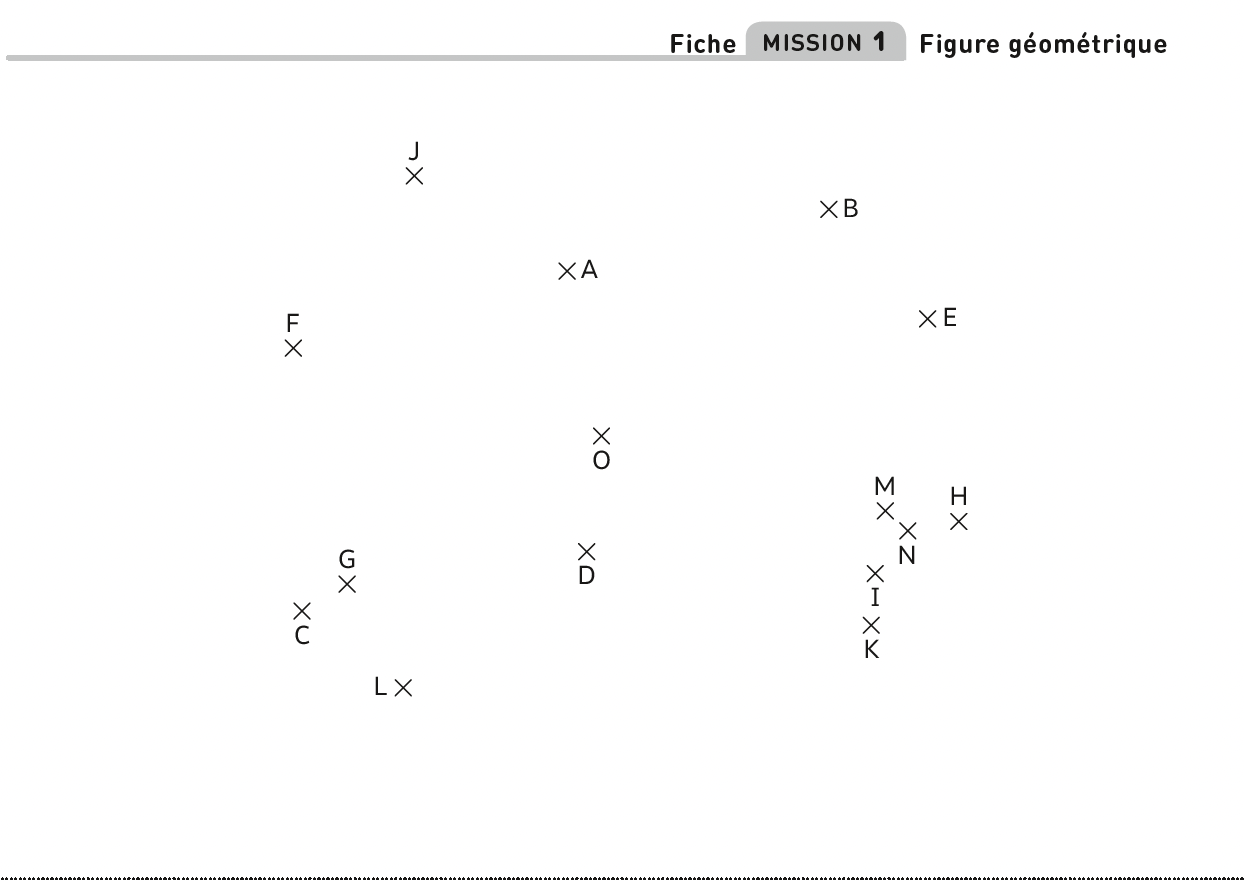 CM1
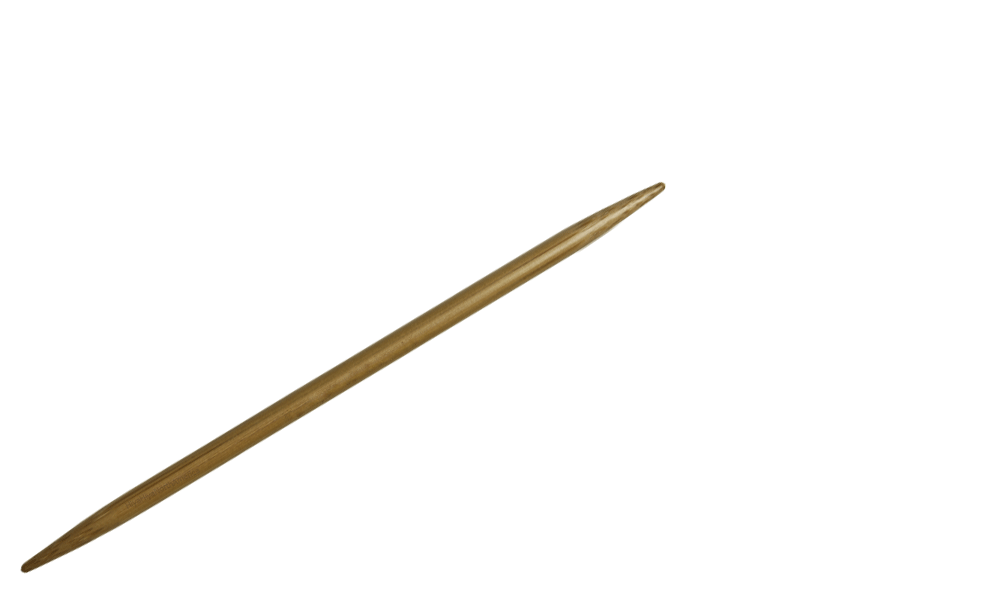 De quel matériel disposez-vous ?

De quoi est constituée la figure ?

À quoi peut servir le cure-dent ? Que devez-vous faire ?
Figures planes : Mission 1
www.maitresseherisson.com
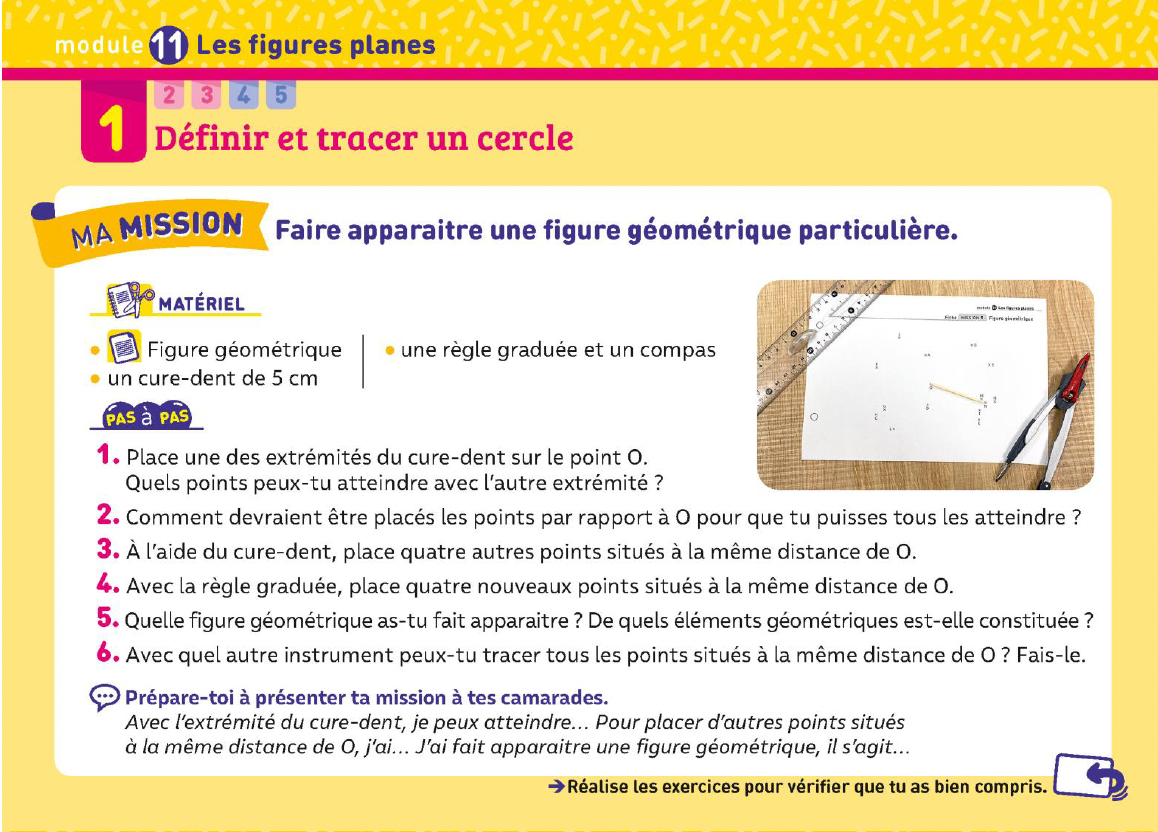 CM1
Lors de cette mission, vous allez apprendre à tracer une figure particulière en utilisant un instrument de géométrie étrange : le cure-dent.
Figures planes : Mission 1
www.maitresseherisson.com
MISE EN COMMUN
CM1
Nombres décimaux : Mission 2
www.maitresseherisson.com
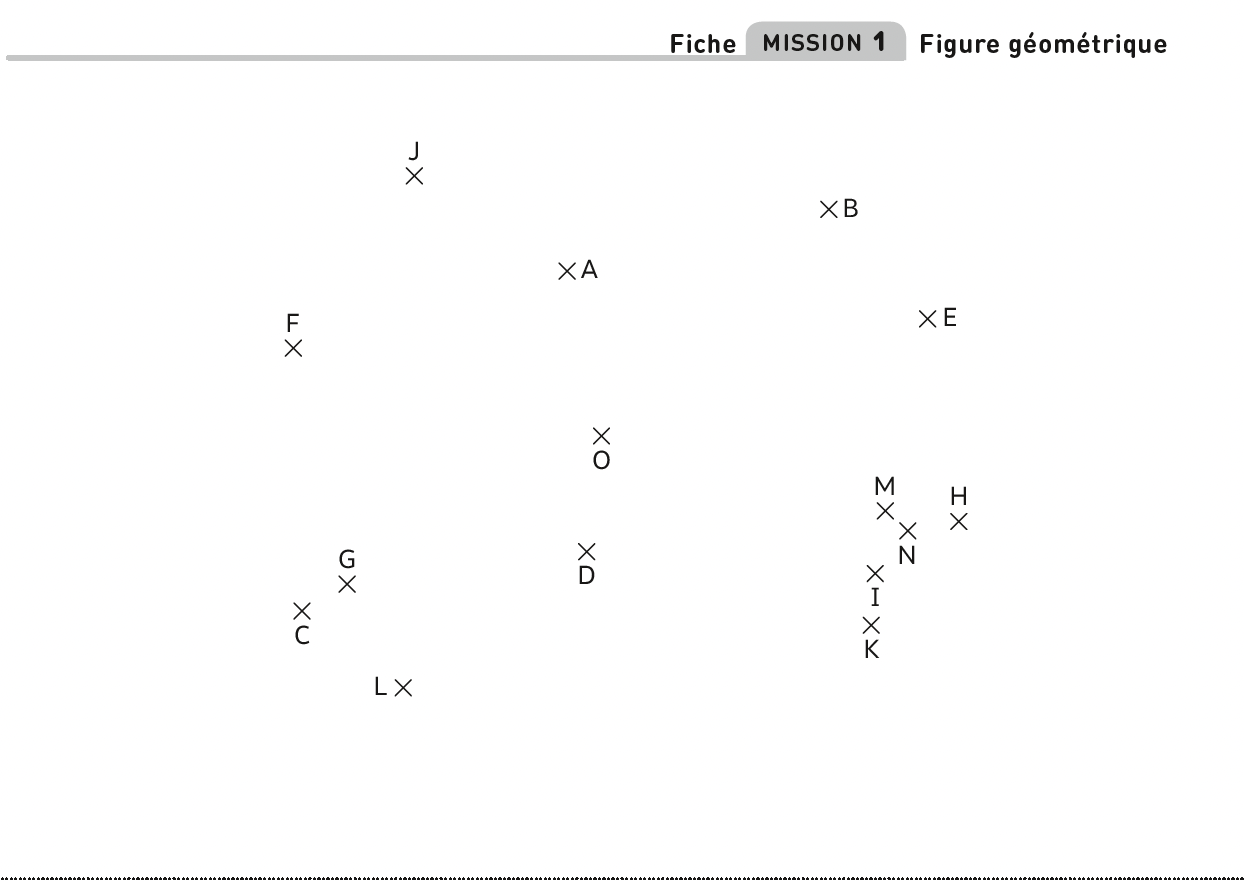 www.maitresseherisson.com
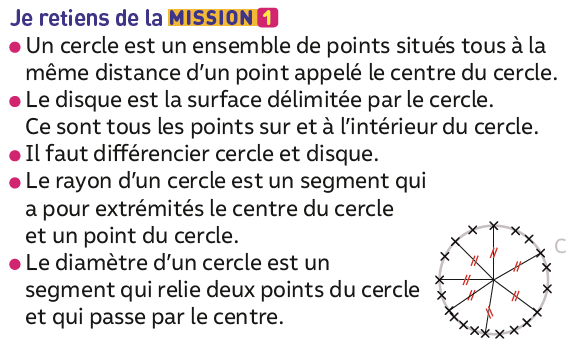 CM1
Figures planes : Mission 1
www.maitresseherisson.com
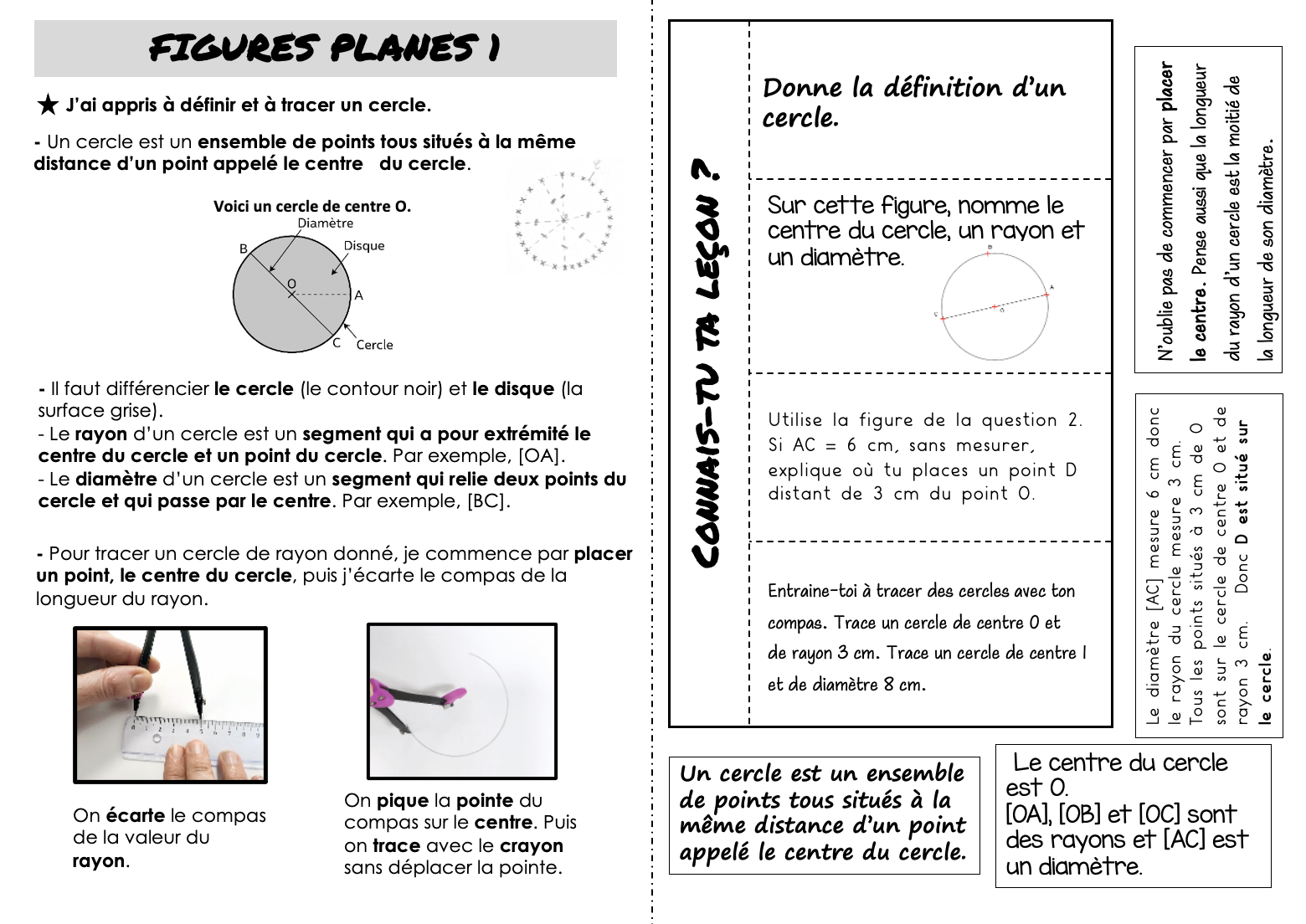 CM1
www.maitresseherisson.com
Figures
planes 
Mémo 1
Programme de la séance
CM1
CM2
Figures planes : Révisions


Nombres décimaux : Mission 4
Figures planes : Mission 1


Calcul : Entraînement division
www.maitresseherisson.com
ex. 2 a)b)c) p.229
CM1
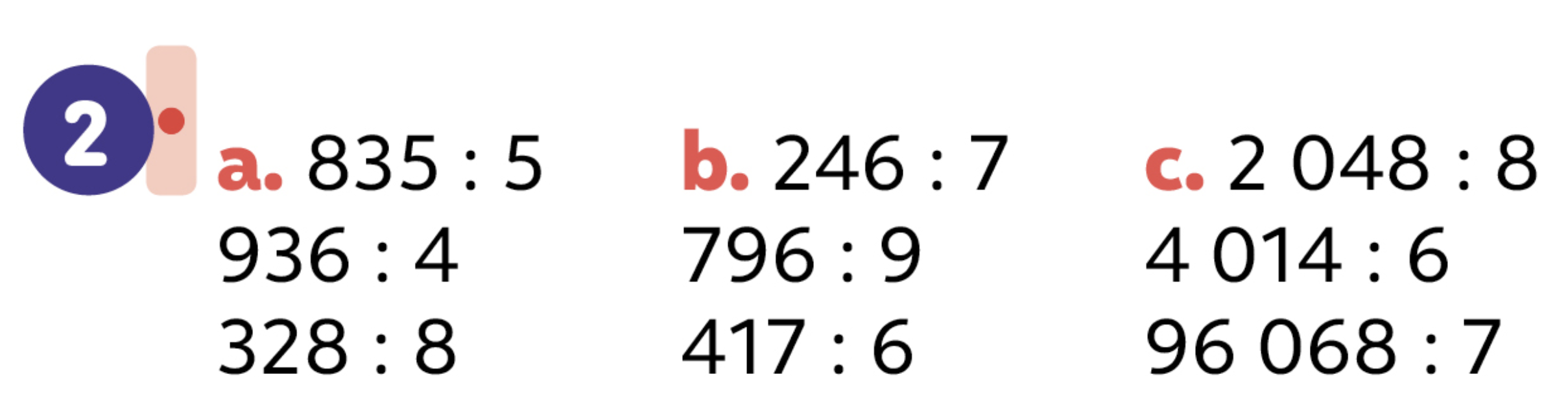 Calcul : Division
www.maitresseherisson.com
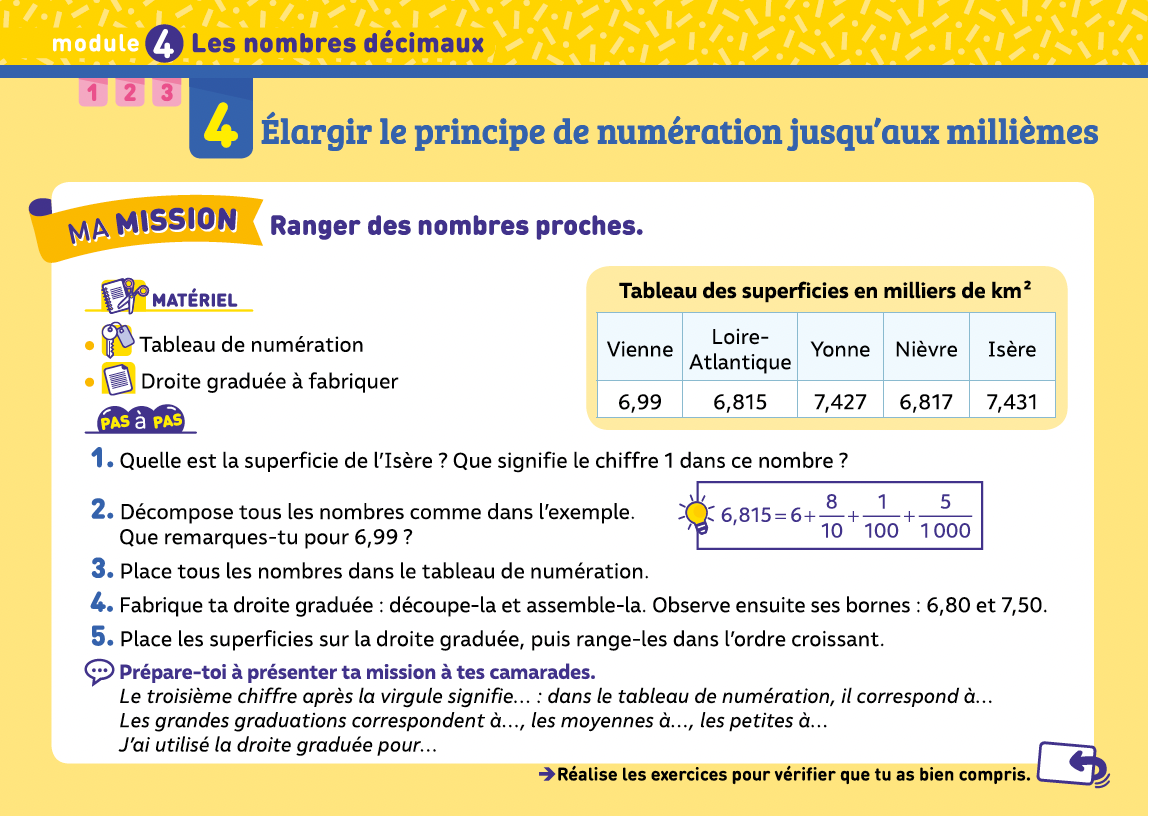 CM2
Nombres décimaux : Mission 4
www.maitresseherisson.com
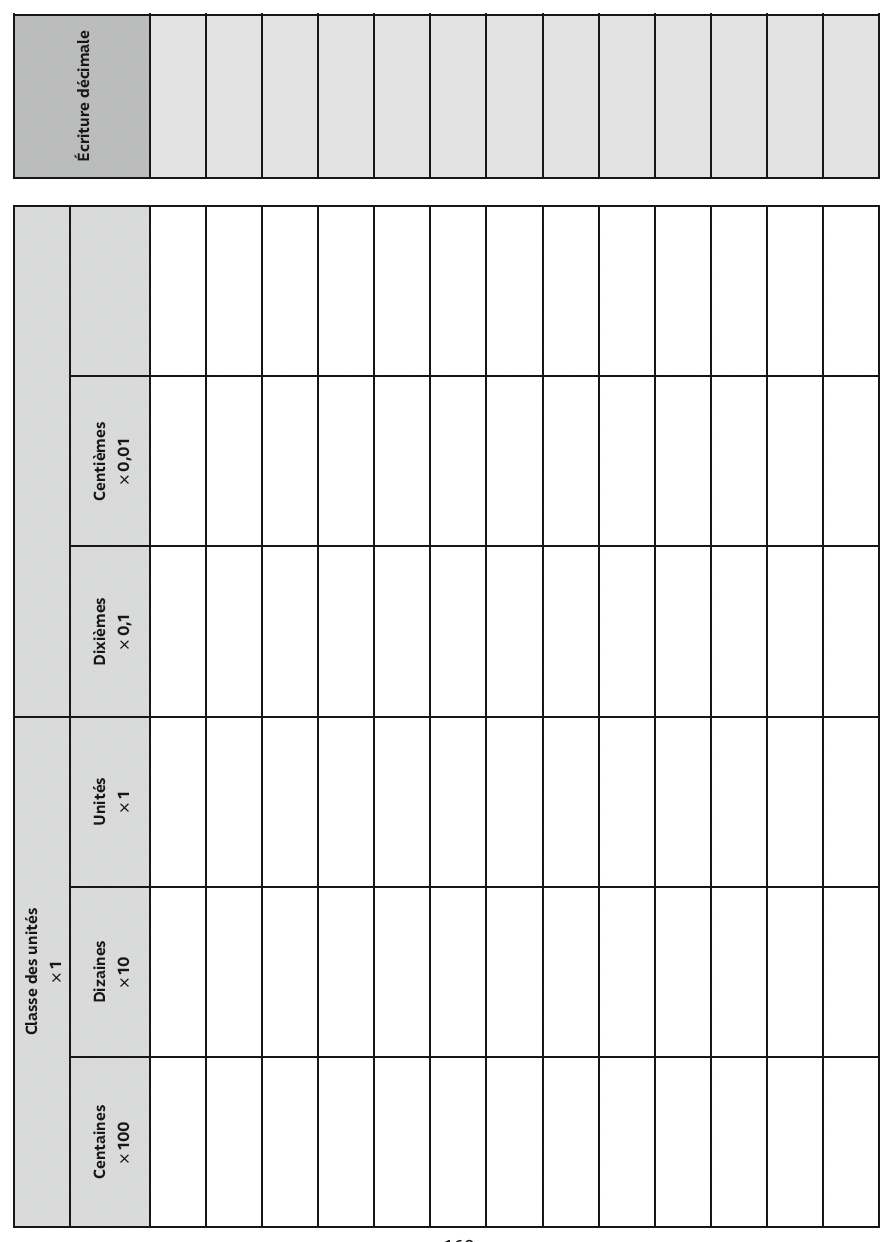 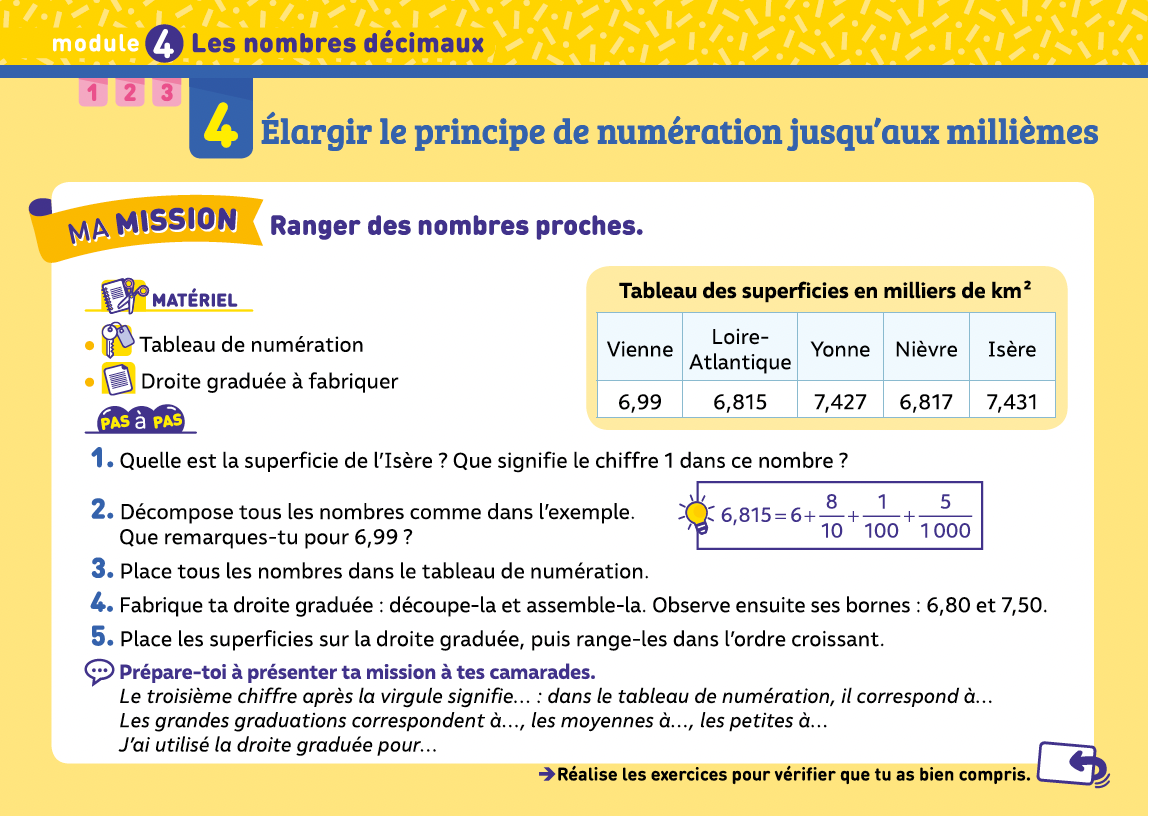 CM2
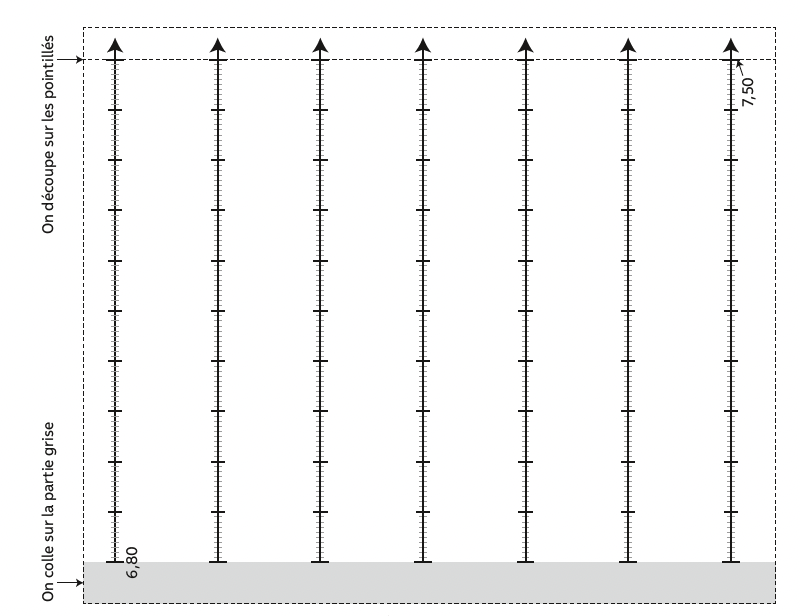 Que devez-vous faire ?
De quel matériel disposez-vous ?
Quelles informations sont inscrites dans le tableau ?
À quoi va être utile la droite graduée ?
Nombres décimaux : Mission 4
www.maitresseherisson.com
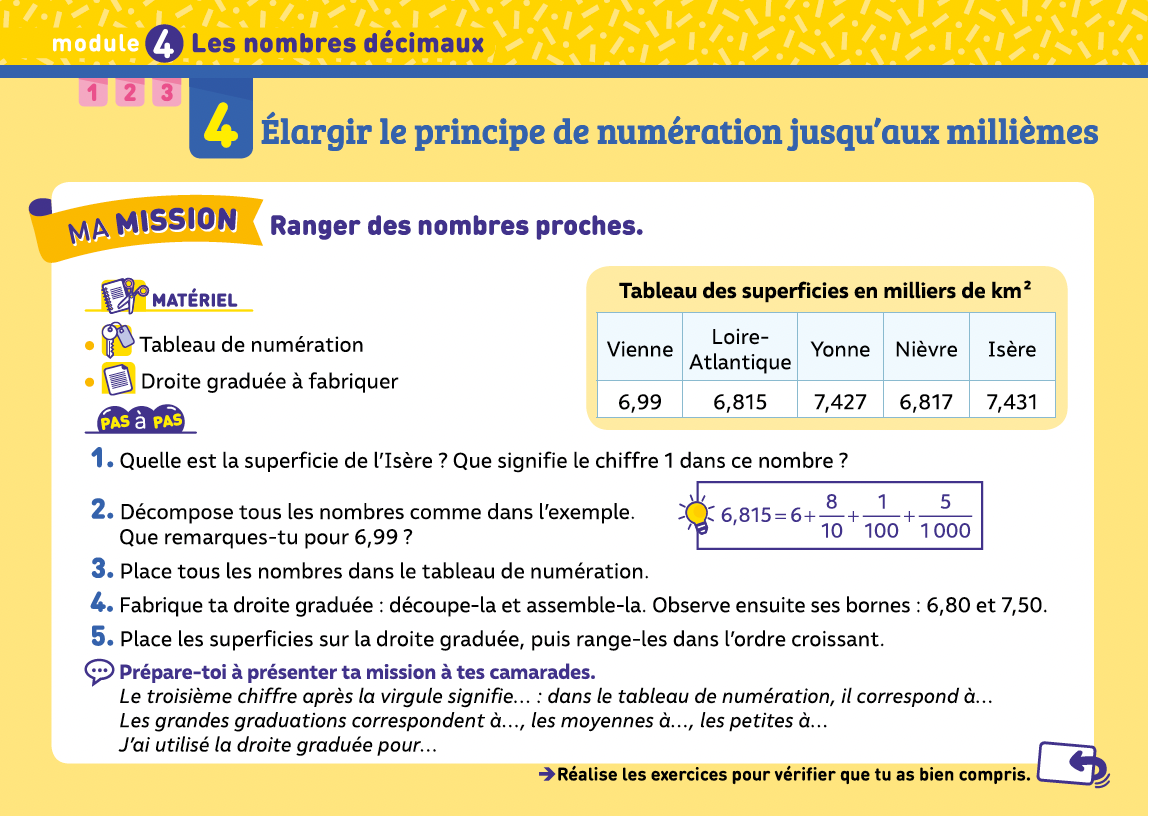 CM2
Lors de cette mission, vous allez compléter vos connaissances sur les nombres décimaux.
Nombres décimaux : Mission 4
www.maitresseherisson.com
MISE EN COMMUN
CM2
Nombres décimaux : Mission 4
www.maitresseherisson.com
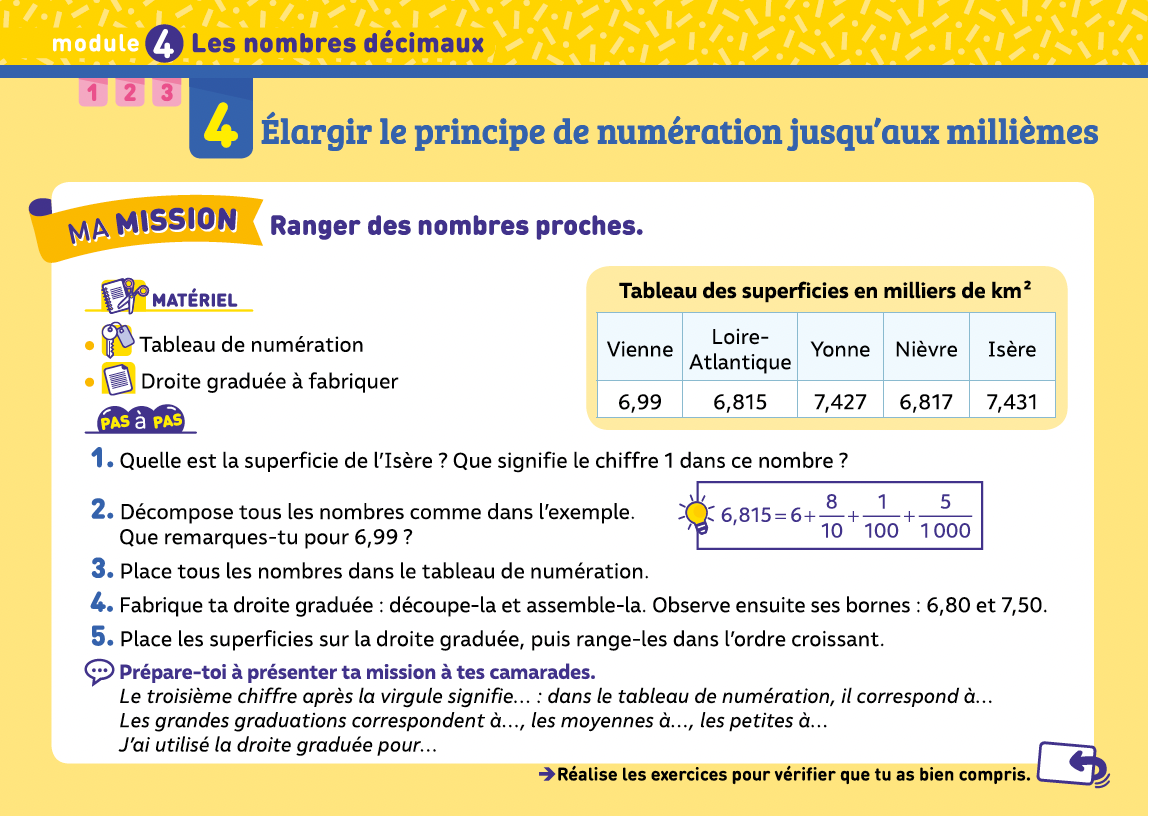 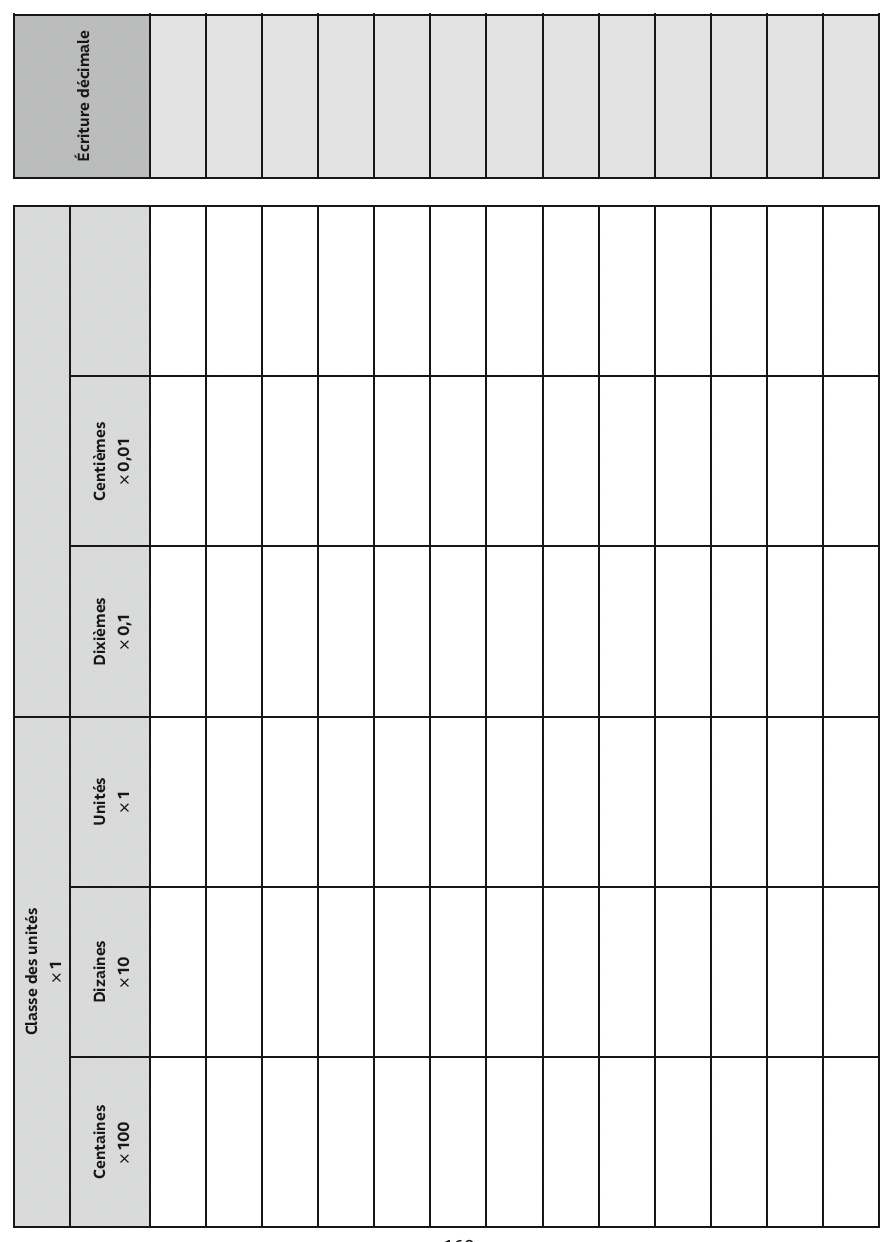 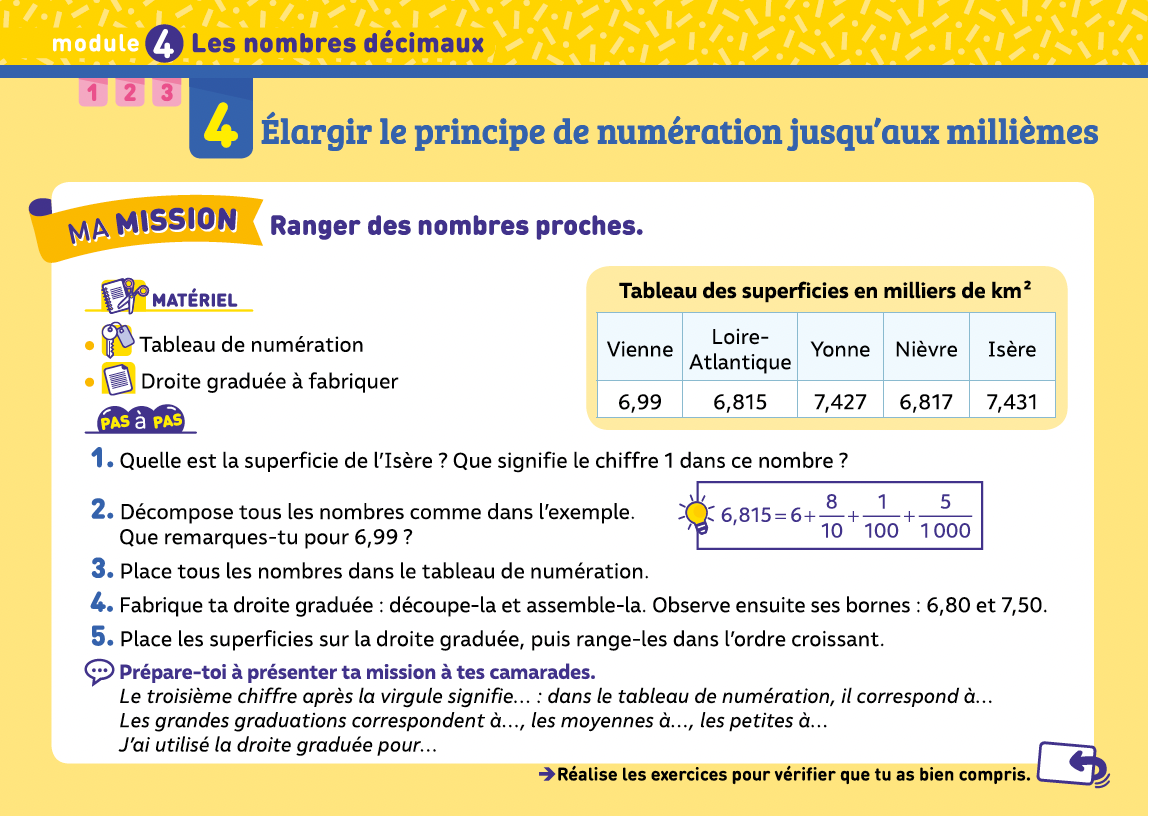 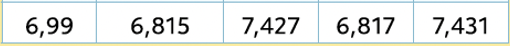 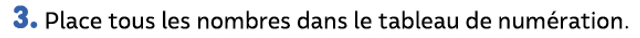 www.maitresseherisson.com
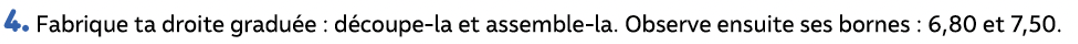 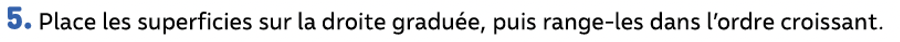 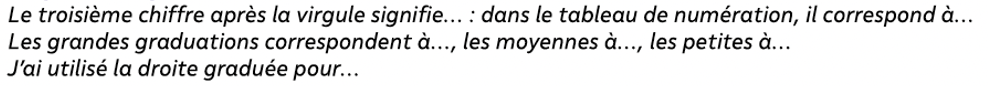 www.maitresseherisson.com
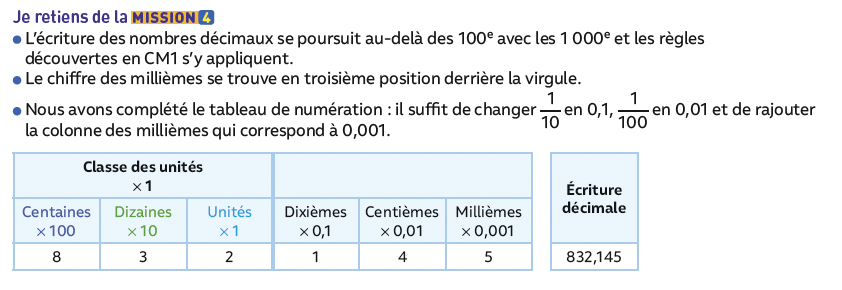 CM2
Nombres décimaux : Mission 4
www.maitresseherisson.com
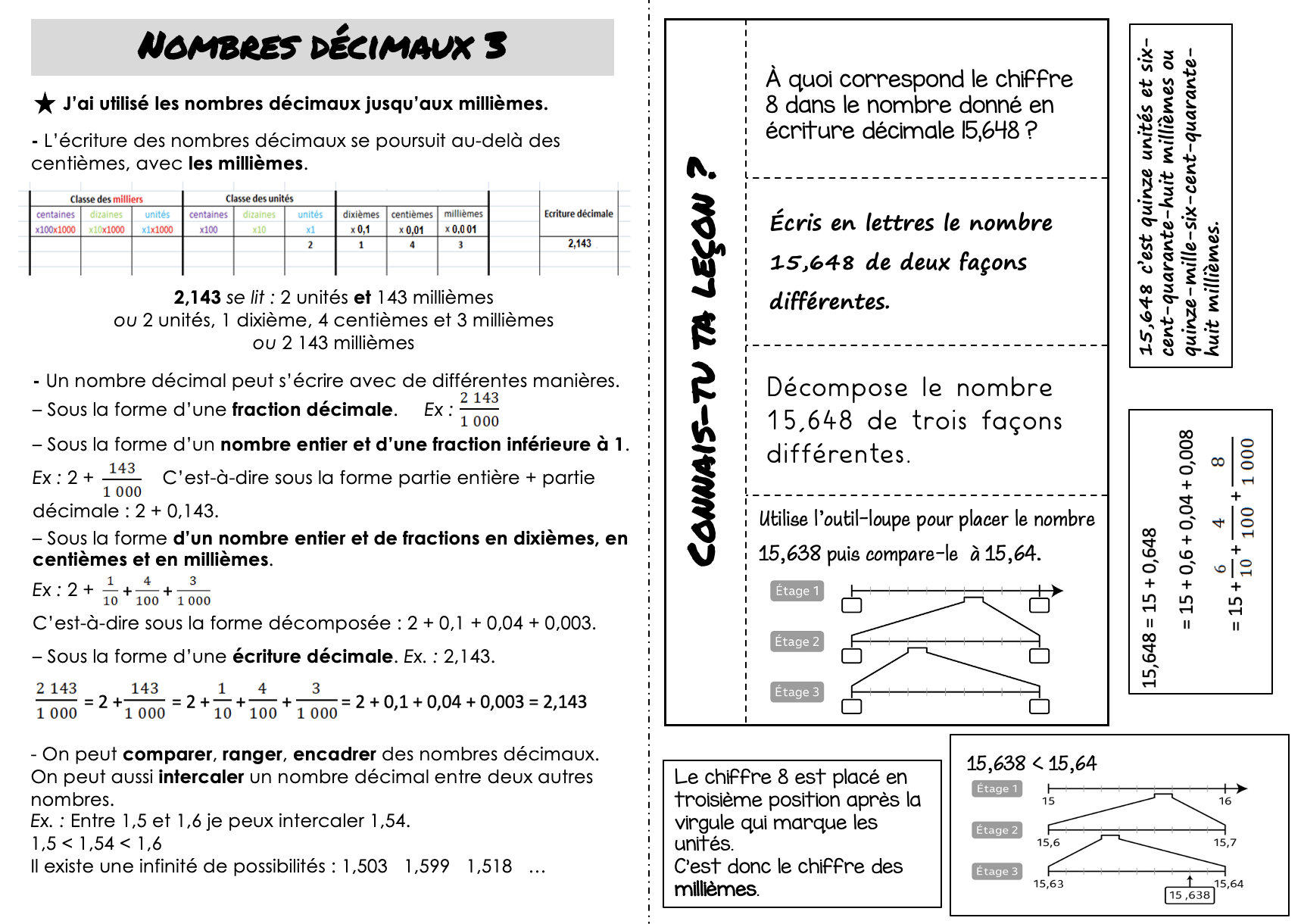 CM2
www.maitresseherisson.com
Nombres
décimaux
Mémo
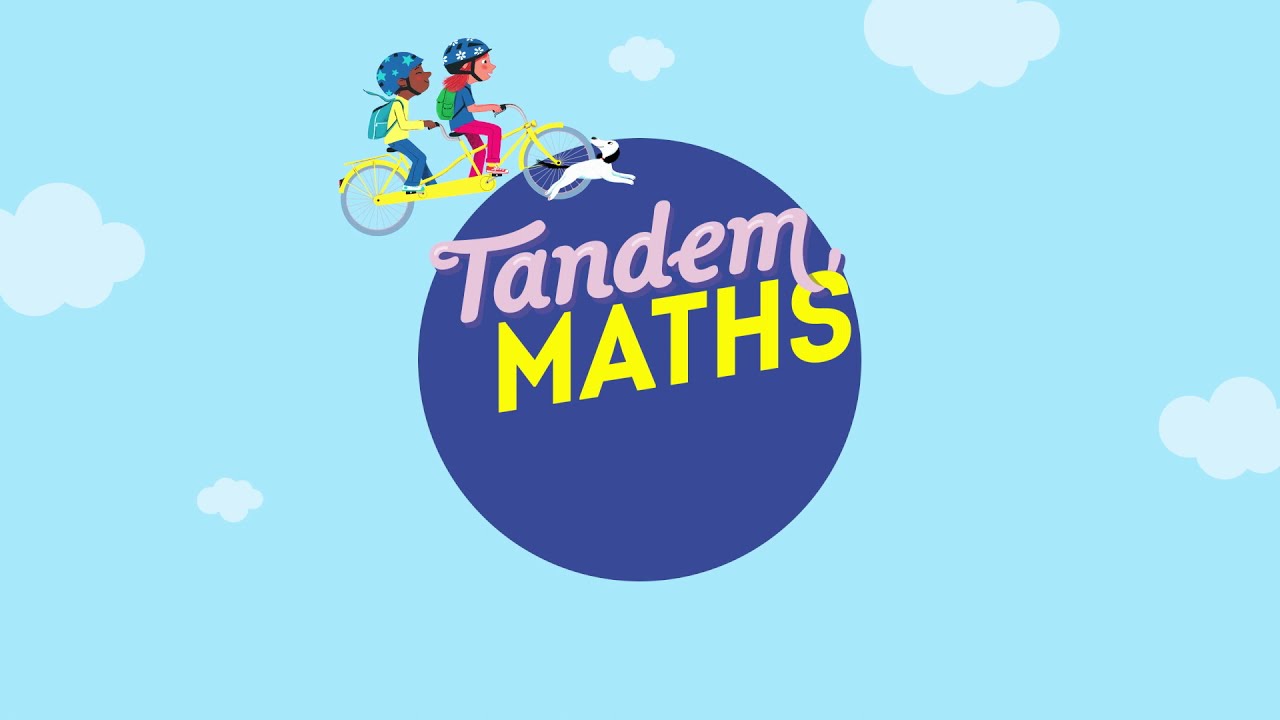 Période 4
Semaine 4
Jour 2
www.maitresseherisson.com
Programme de la séance
CM1
CM2
Calcul : Défi n°5


Nombres décimaux : Entraînement mission 4
Figures planes : Entraînement mission 1

Jeux de calcul : Calculodés
www.maitresseherisson.com
Programme de la séance
CM1
CM2
Calcul : Défi n°5


Nombres décimaux : Entraînement mission 4
Figures planes : Entraînement mission 1

Jeux de calcul : Calculodés
www.maitresseherisson.com
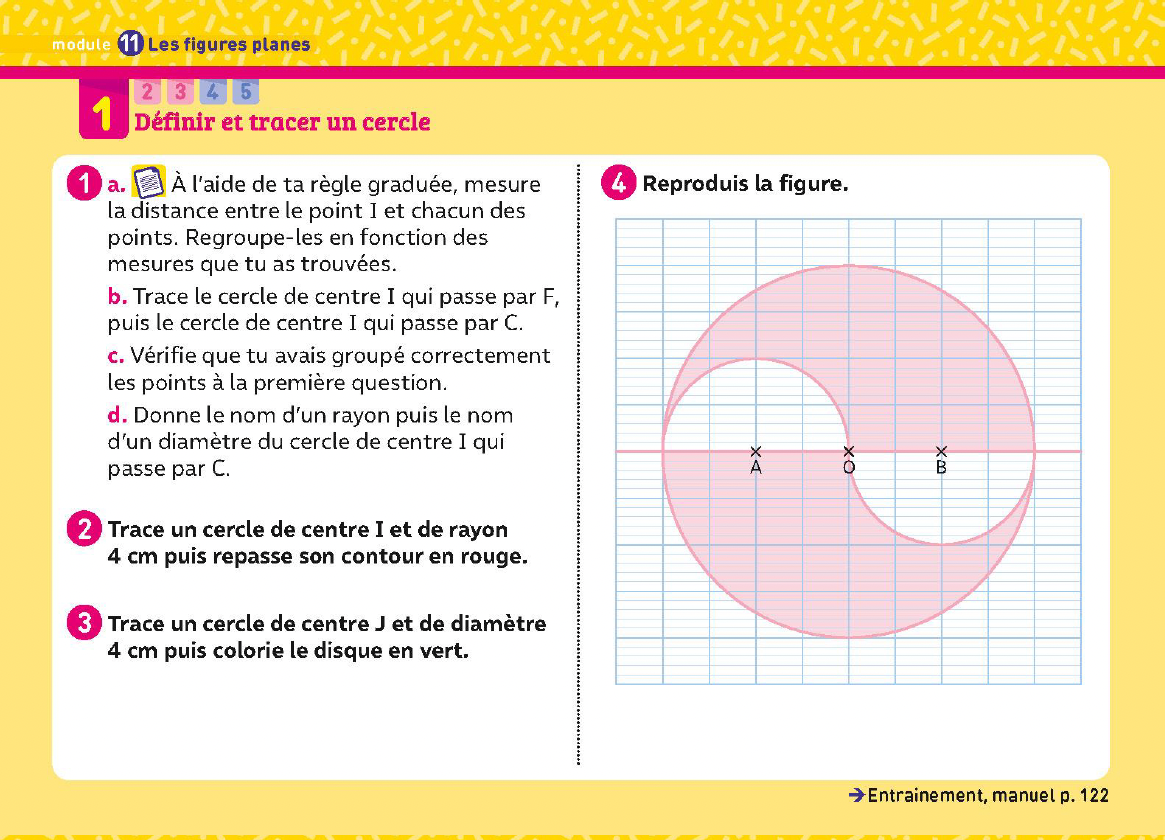 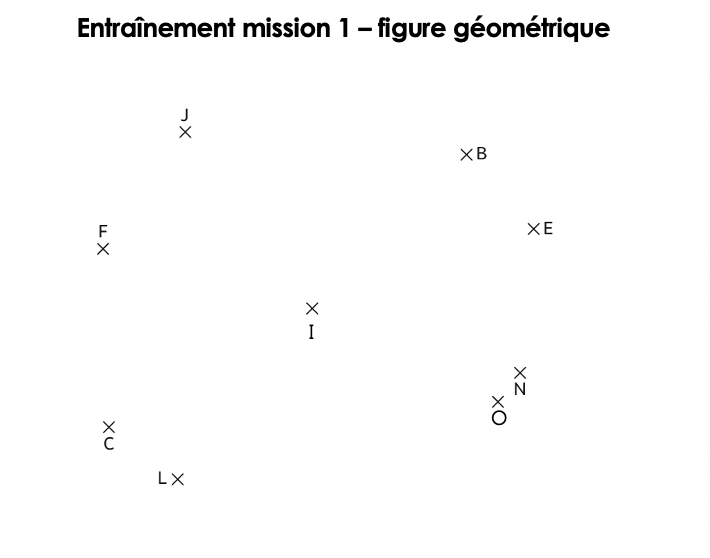 CM1
Figures planes : Mission 1 entraînement
www.maitresseherisson.com
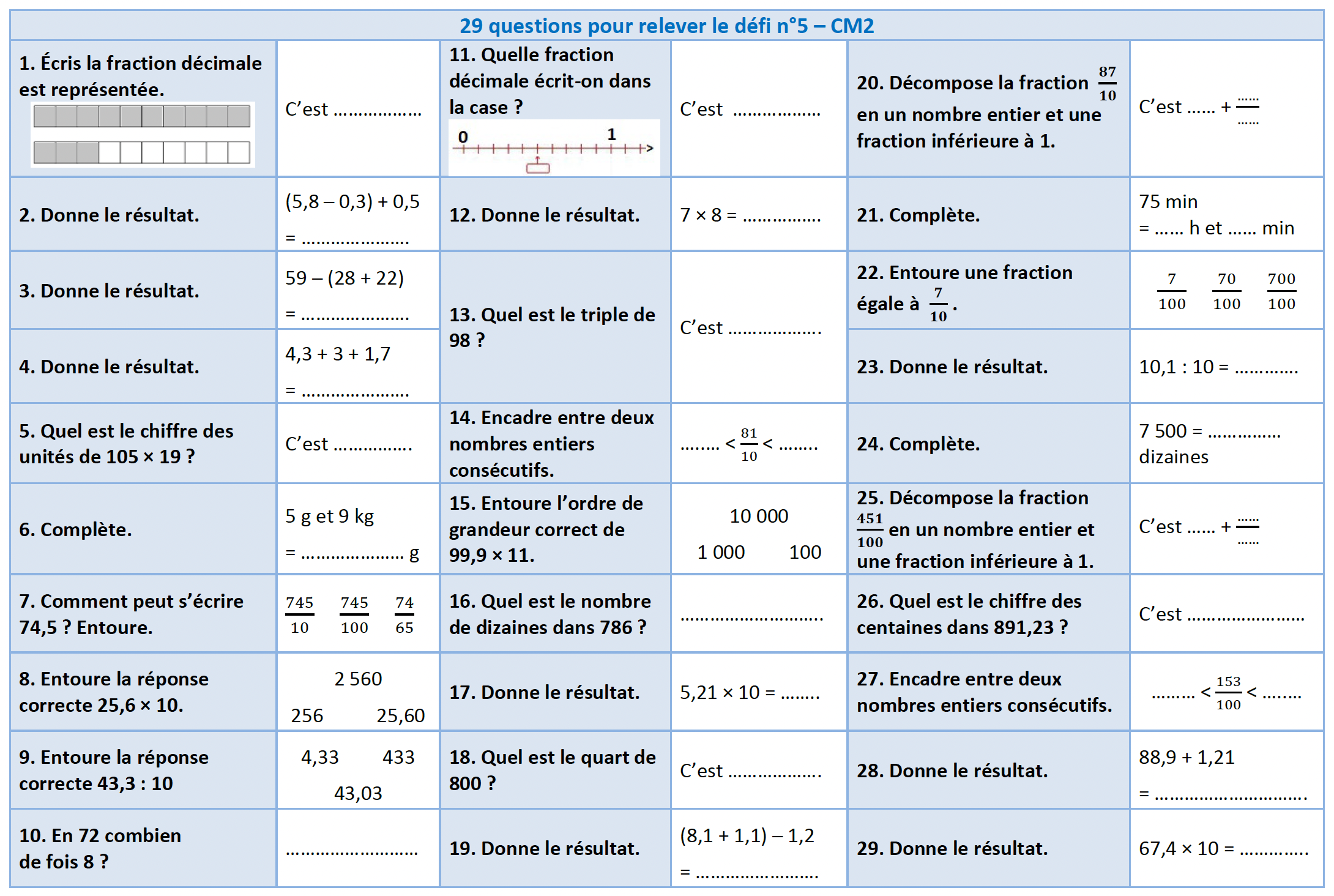 CM2
www.maitresseherisson.com
Programme de la séance
CM1
CM2
Calcul : Défi n°5


Nombres décimaux : Entraînement mission 4
Figures planes : Entraînement mission 1

Jeux de calcul : Calculodés
www.maitresseherisson.com
- Dispositif : 2 à 3 joueurs

- Matériel : 3 dés à 10 faces (numérotées de 0 à 9) et des frises calcul

- Règles du jeu : Le joueur dont c’est le tour lance 3 dés afin de constituer le nombre de départ de 3 chiffres (un dé pour les centaines, un dé pour les dizaines, un dé pour les unités).
Il pioche aussi une  frise calcul . Tous les joueurs doivent trouver le nombre « arrivée ».  Le premier (avec le bon résultat) gagne 3 points, le second 2 points, le troisième 1 point, si l’on joue à 3 joueurs.
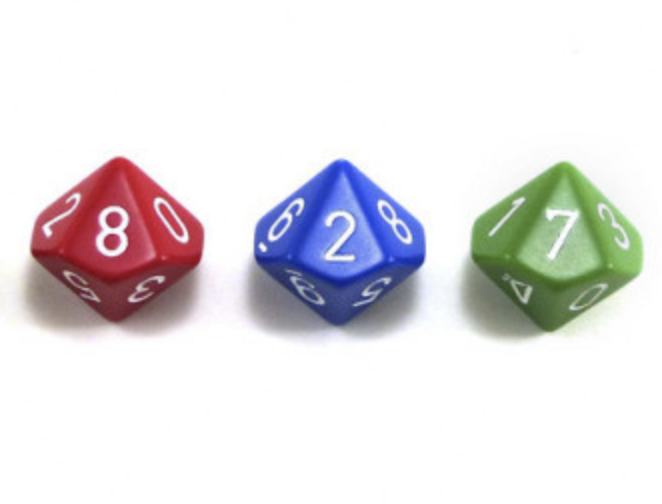 CM1
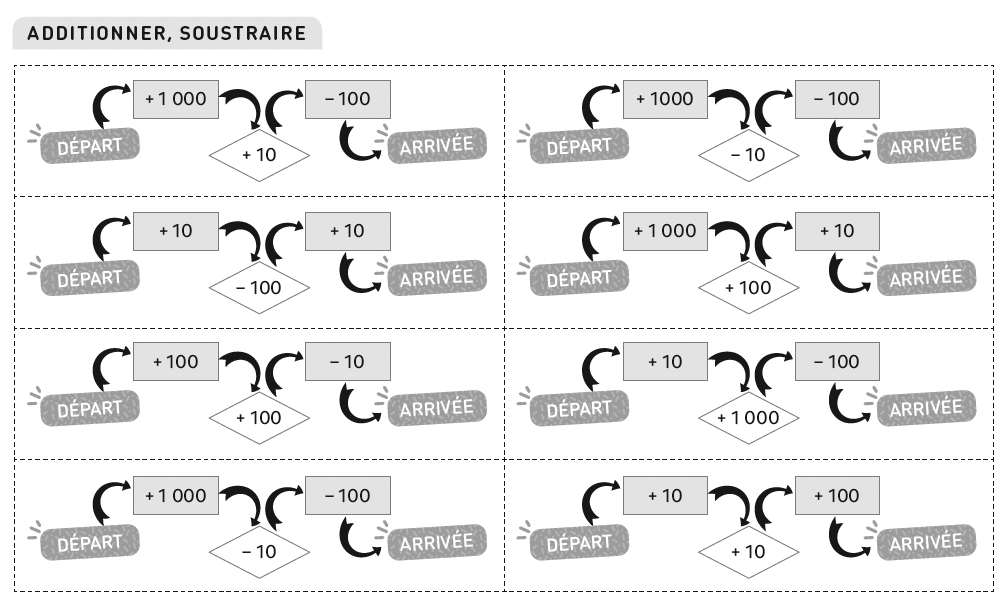 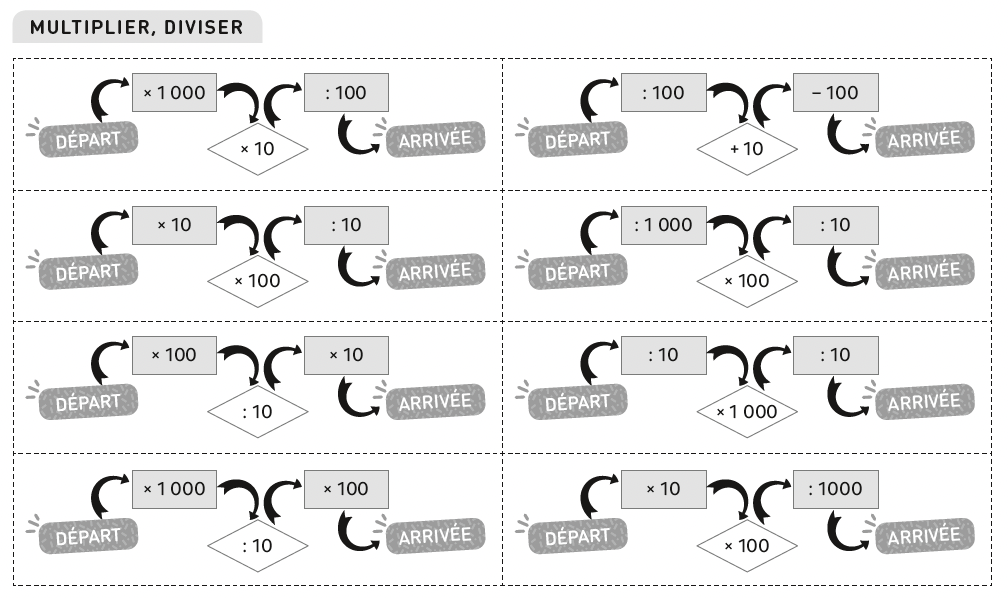 Jeux de calcul : Calculodés
www.maitresseherisson.com
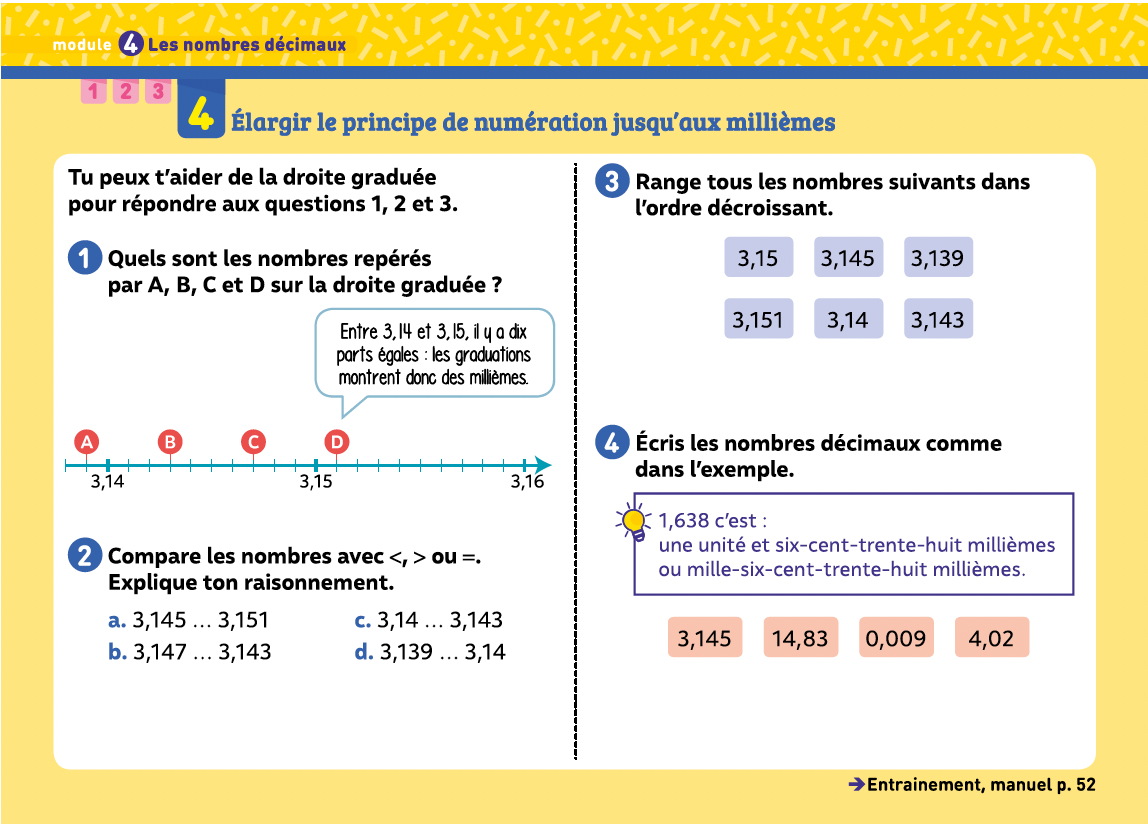 CM2
Nombres décimaux : Mission 4 entraînement
www.maitresseherisson.com
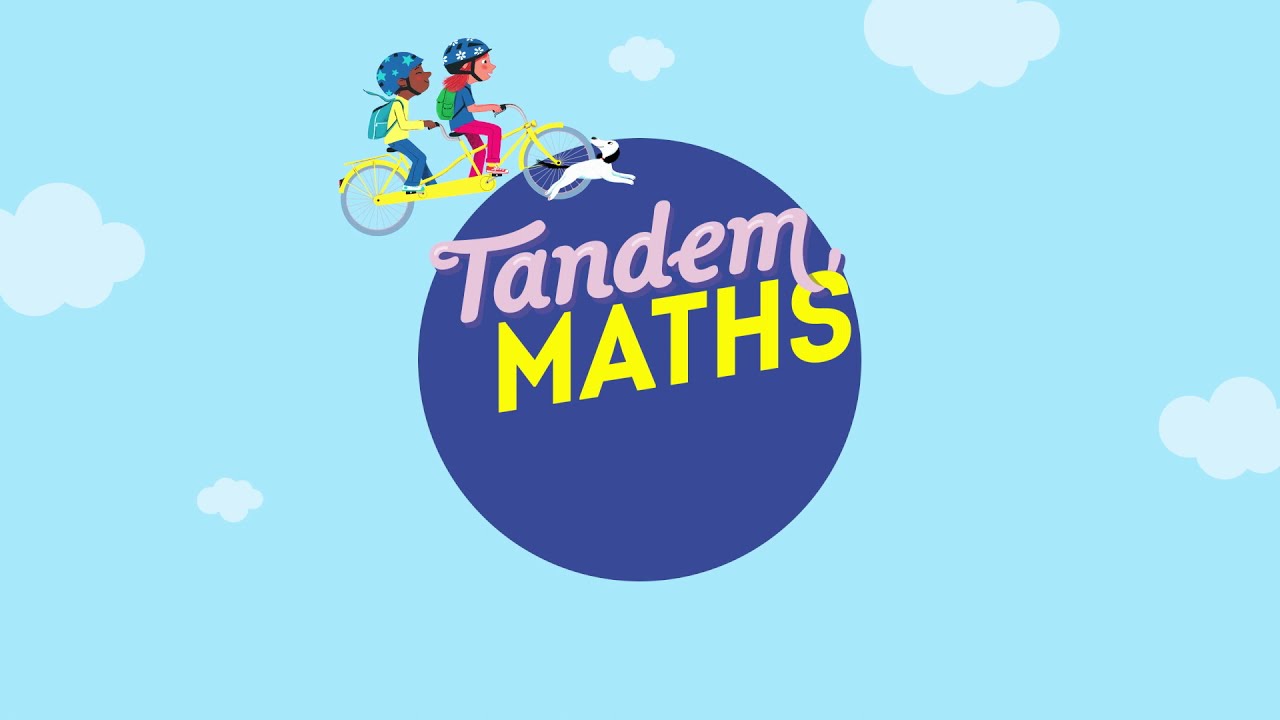 Période 4
Semaine 4
Jour 3
www.maitresseherisson.com
Programme de la séance
CM1
CM2
Jeux de calcul : Calculodés


Figures planes : Mission 4
Figures planes : Mission 2


Problèmes
www.maitresseherisson.com
Programme de la séance
CM1
CM2
Jeux de calcul : Calculodés


Figures planes : Mission 4
Figures planes : Mission 2


Problèmes
www.maitresseherisson.com
- Dispositif : 2 à 3 joueurs

- Matériel : 3 dés à 10 faces (numérotées de 0 à 9) et des frises calcul

- Règles du jeu : Le joueur dont c’est le tour lance 3 dés afin de constituer le nombre de départ de 3 chiffres (un dé pour les centaines, un dé pour les dizaines, un dé pour les unités).
Il pioche aussi une  frise calcul . Tous les joueurs doivent trouver le nombre « arrivée ».  Le premier (avec le bon résultat) gagne 3 points, le second 2 points, le troisième 1 point, si l’on joue à 3 joueurs.
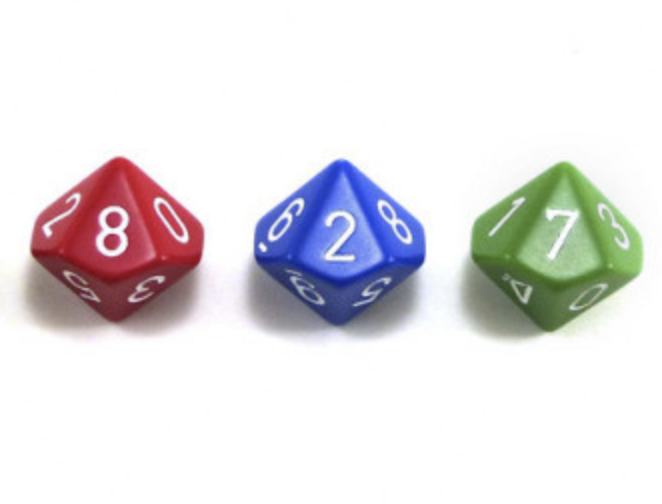 CM2
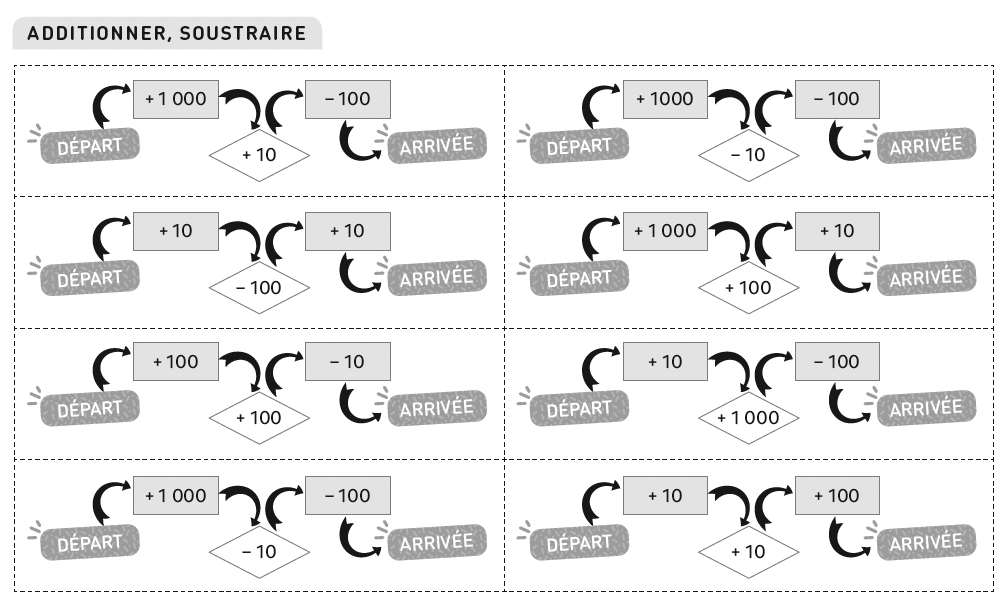 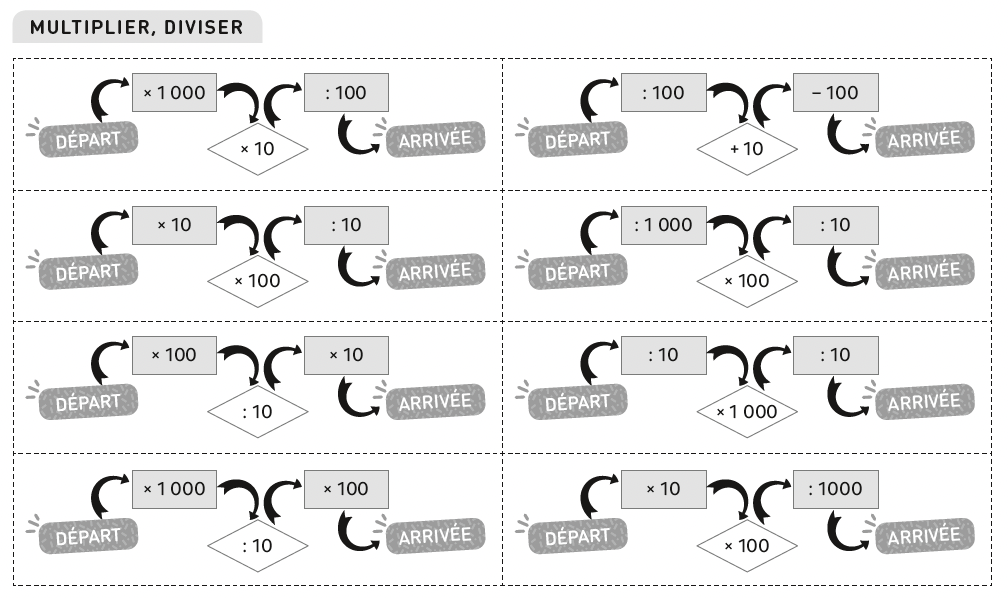 Jeux de calcul : Calculodés
www.maitresseherisson.com
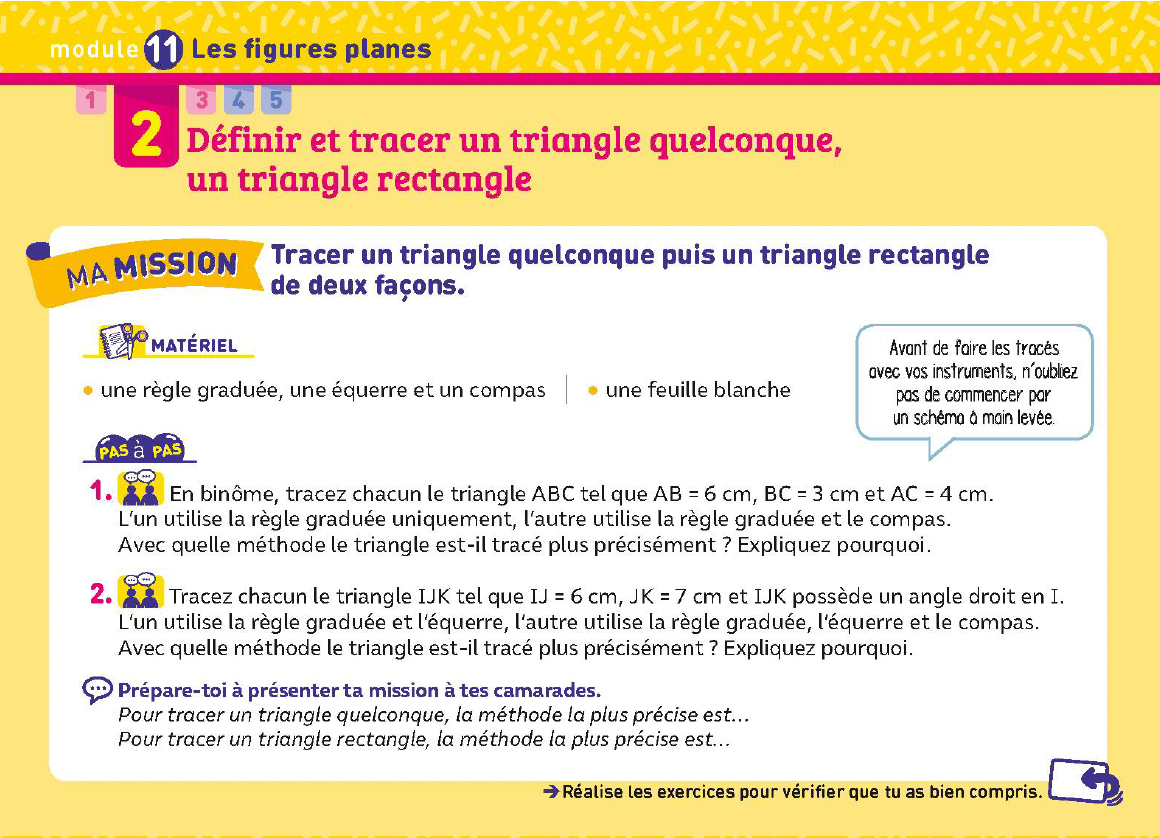 CM1
Figures planes : Mission 2
www.maitresseherisson.com
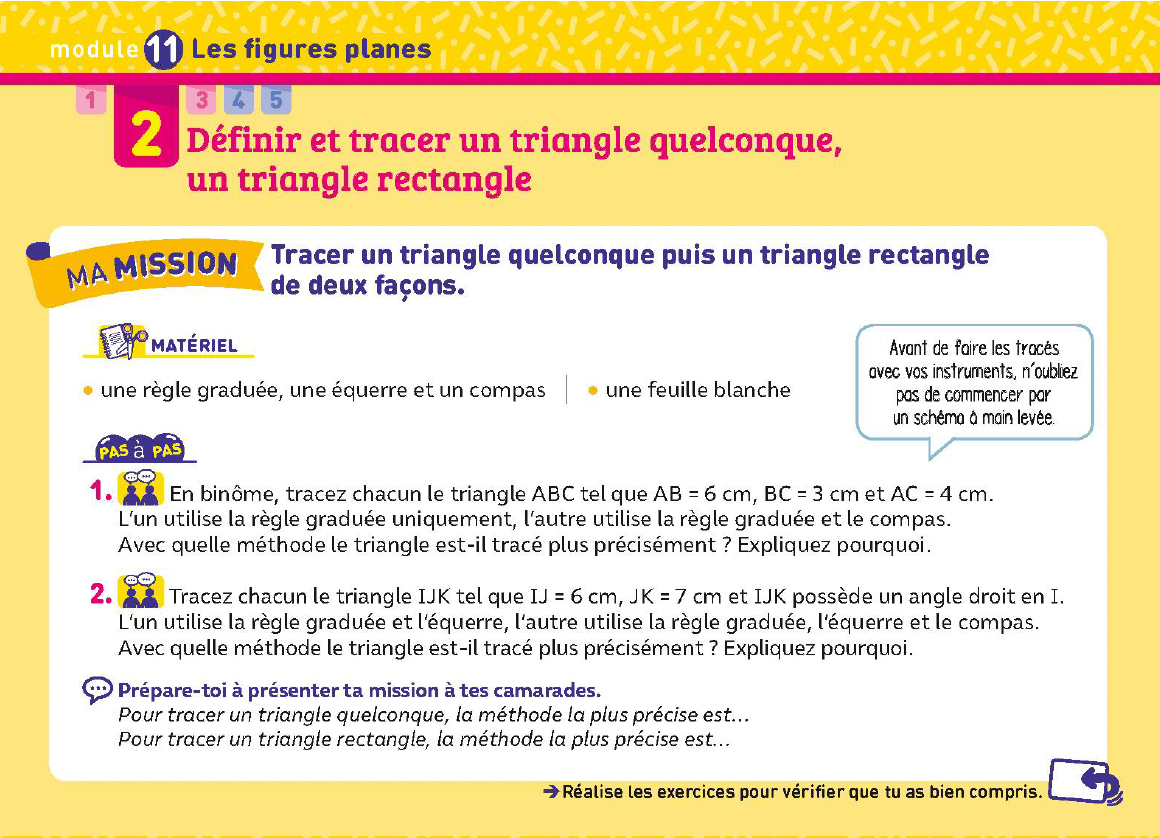 De quel matériel disposez-vous ?

Quelle est la particularité de cette mission ?

Que devez-vous faire ?
CM1
Figures planes : Mission 2
www.maitresseherisson.com
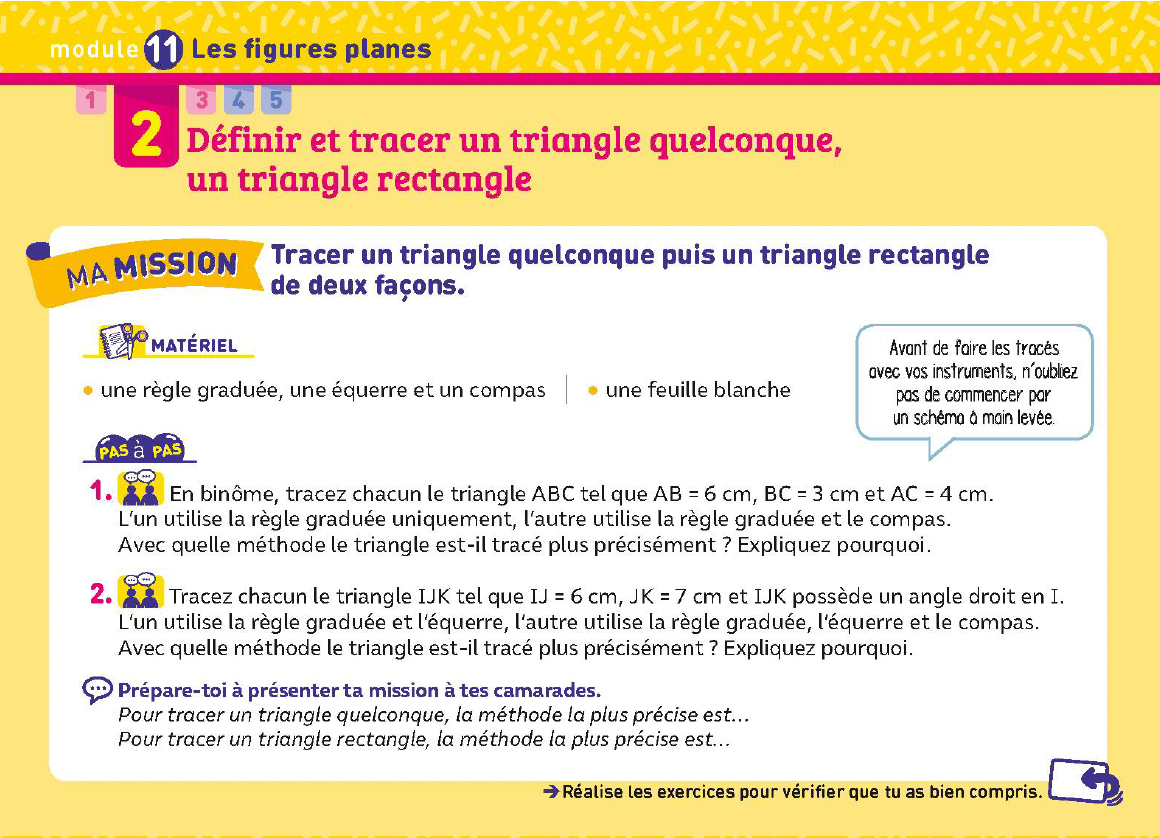 Lors de cette mission, vous allez compléter vos connaissances pour tracer des triangles, d’abord le triangle quelconque puis le triangle rectangle.
CM1
Figures planes : Mission 2
www.maitresseherisson.com
MISE EN COMMUN
Figures planes : Mission 2
www.maitresseherisson.com
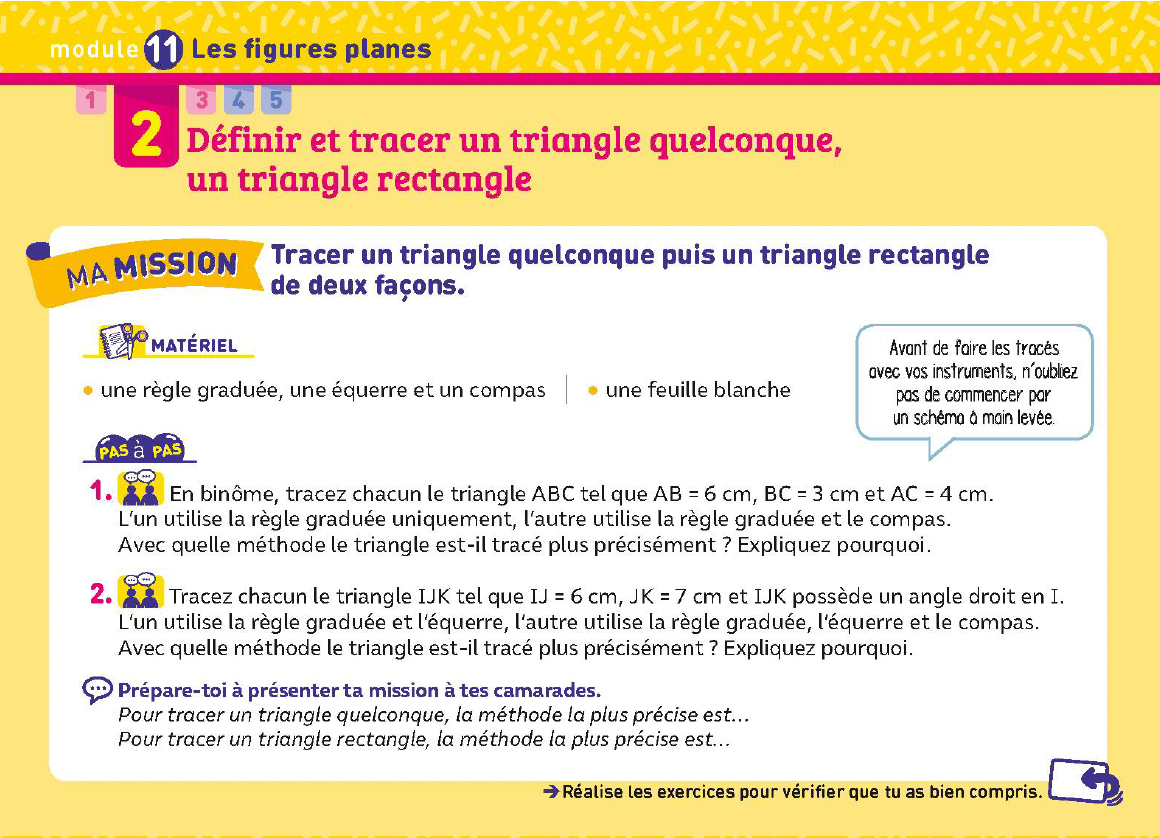 CM1
Figures planes : Mission 2
www.maitresseherisson.com
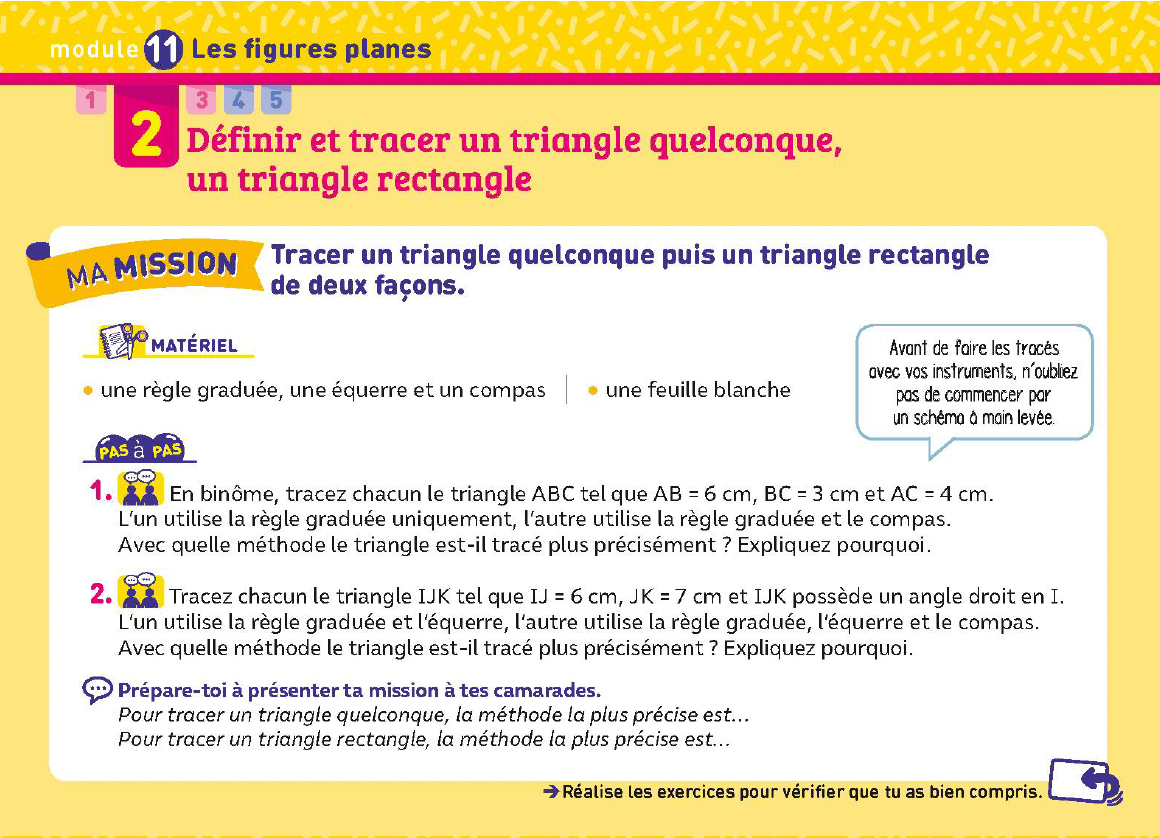 CM1
Figures planes : Mission 2
www.maitresseherisson.com
Pour tracer un triangle quelconque, la méthode la plus précise est



Pour tracer un triangle rectangle, la méthode la plus précise est
CM1
Figures planes : Mission 2
www.maitresseherisson.com
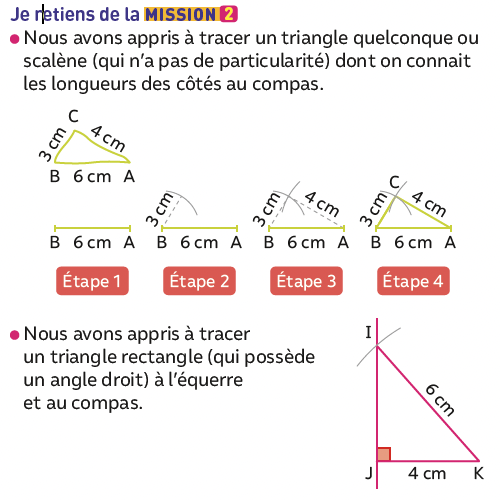 Figures planes : Mission 2
www.maitresseherisson.com
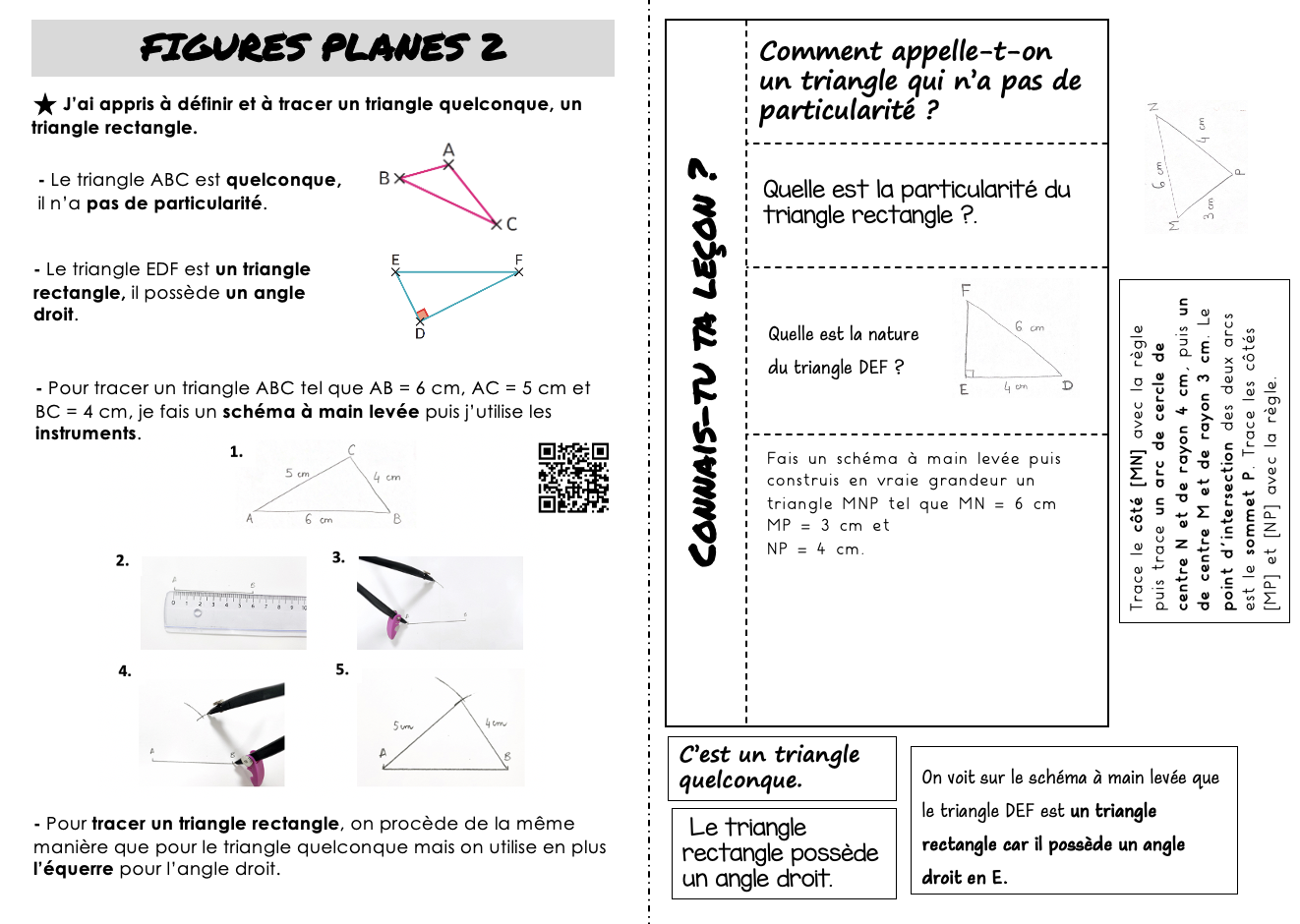 CM1
www.maitresseherisson.com
Figures
planes 
Mémo 2
Programme de la séance
CM1
CM2
Jeux de calcul : Calculodés


Figures planes : Mission 4
Figures planes : Mission 2


Problèmes
www.maitresseherisson.com
Résolution de problèmes
Ex. 9 et 10 p.247
BONUS : ex.12 p.250
CM1
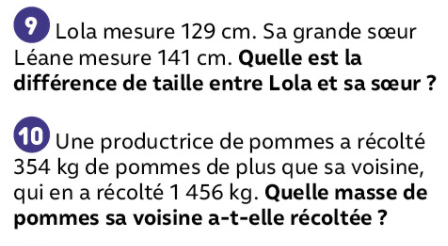 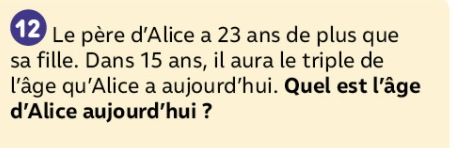 www.maitresseherisson.com
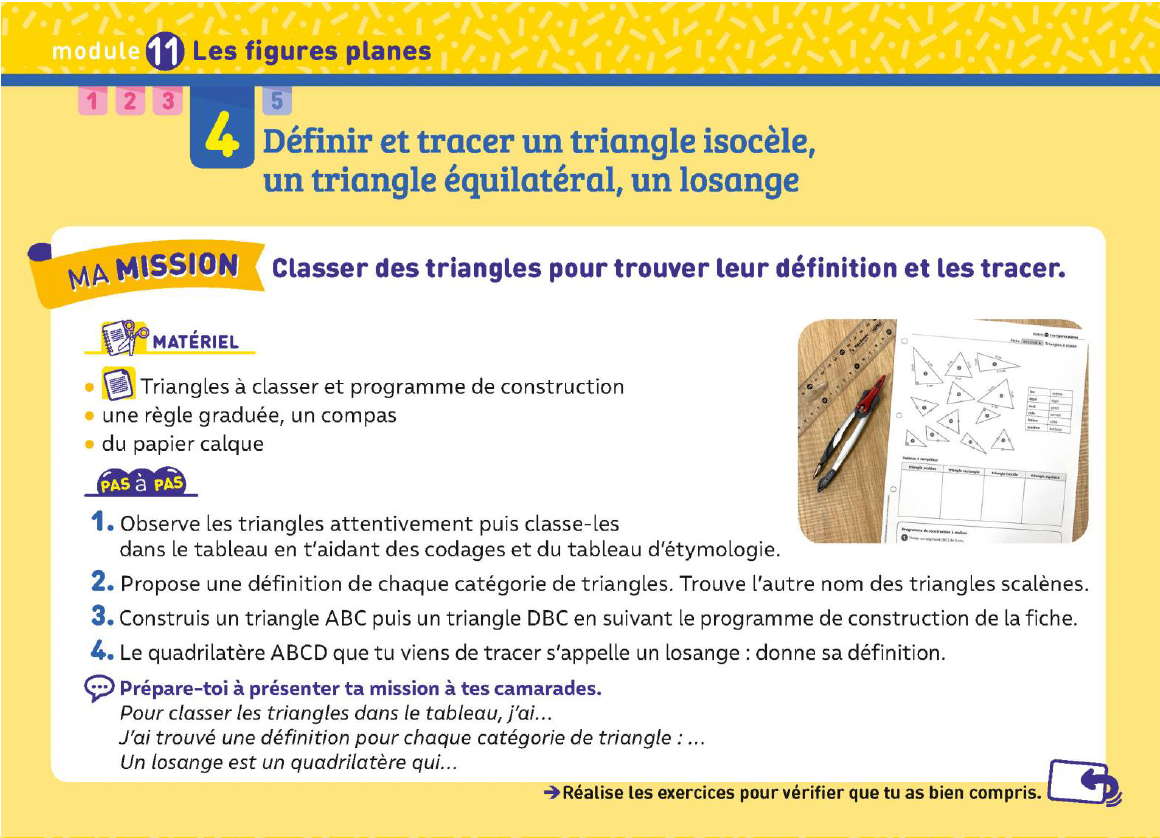 CM2
Figures planes : Mission 4
www.maitresseherisson.com
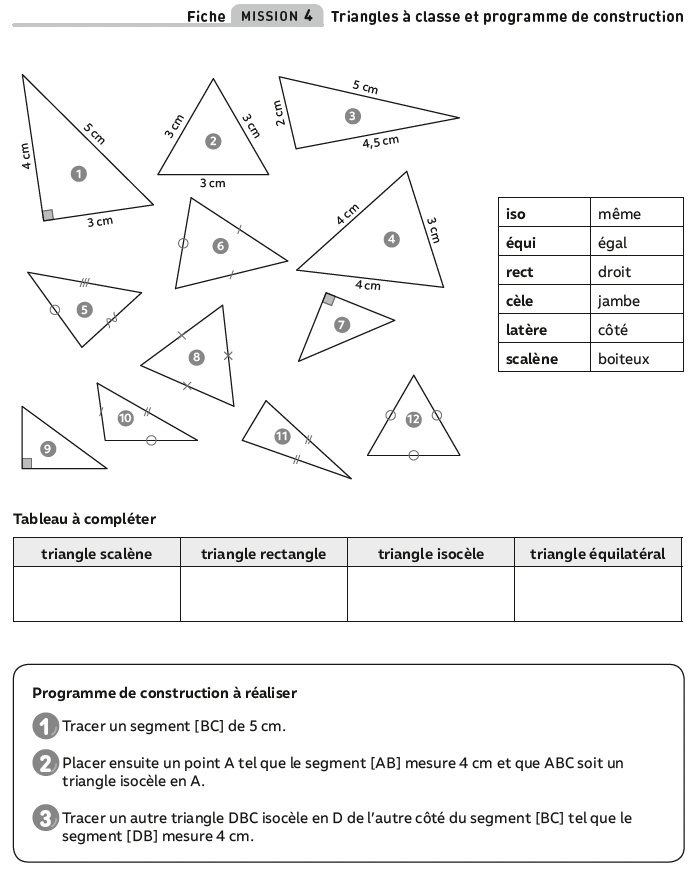 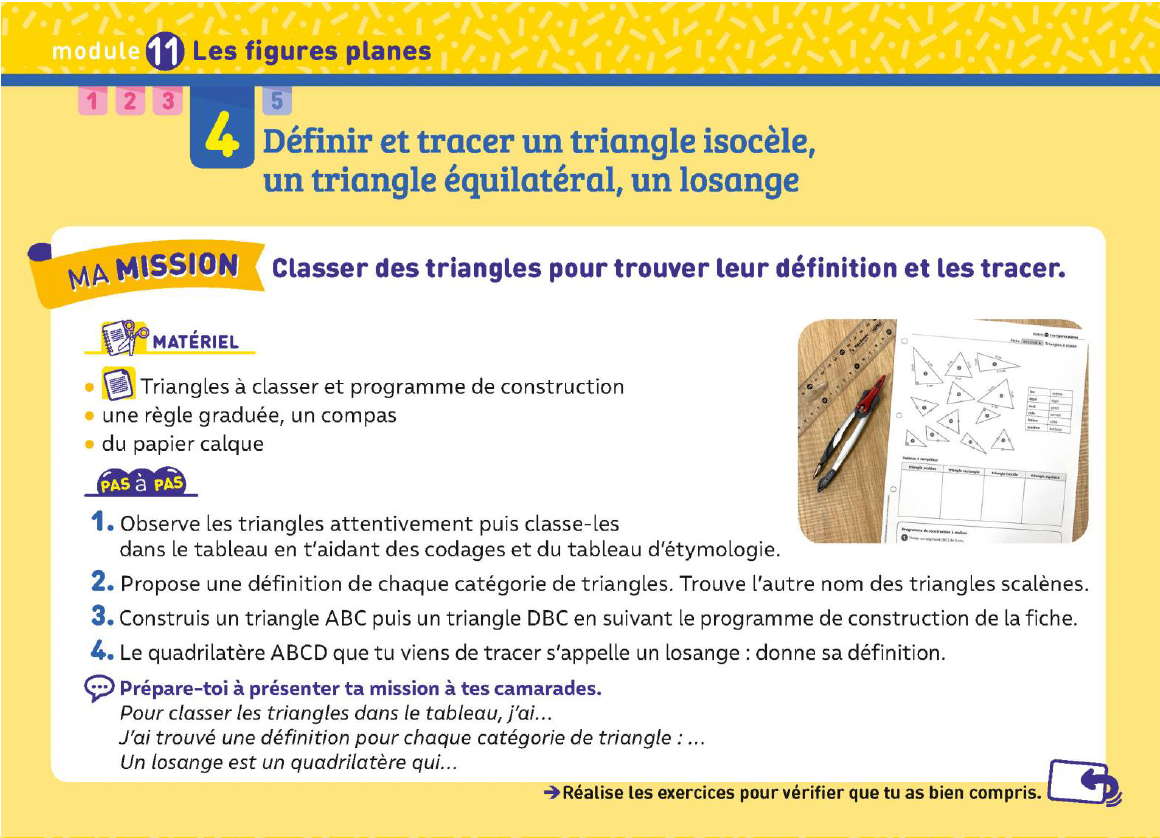 CM2
De quel matériel disposez-vous ?
Comment lire les informations du tableau d’étymologie ?
Que devez-vous faire ?
Figures planes : Mission 4
www.maitresseherisson.com
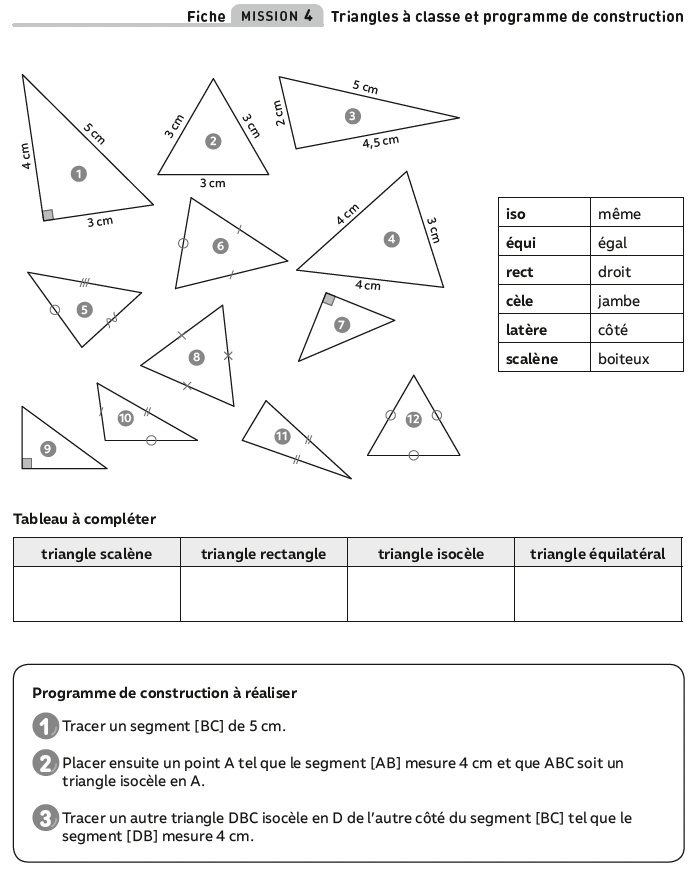 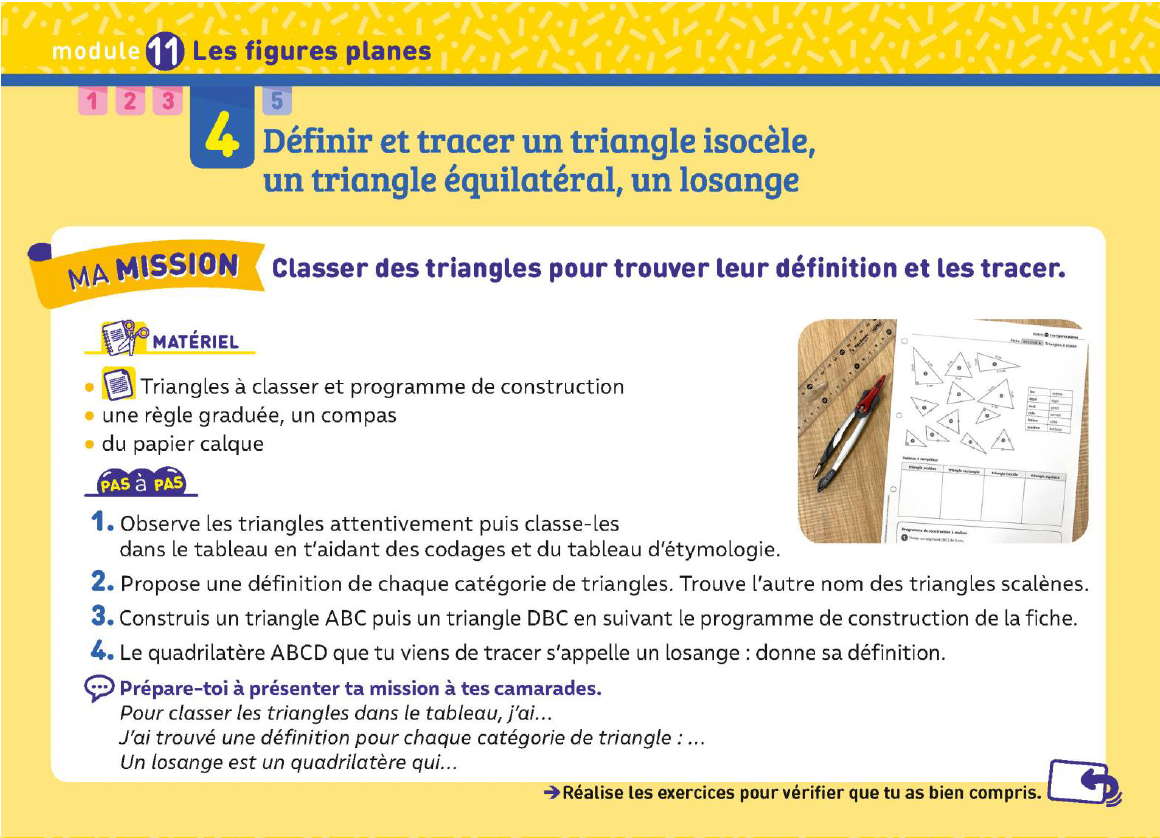 CM2
Lors de cette mission, vous allez identifier la nature des différents triangles et en découvrir la définition et un tracé. Vous allez aussi découvrir un nouveau quadrilatère.
Figures planes : Mission 4
www.maitresseherisson.com
MISE EN COMMUN
Figures planes : Mission 4
www.maitresseherisson.com
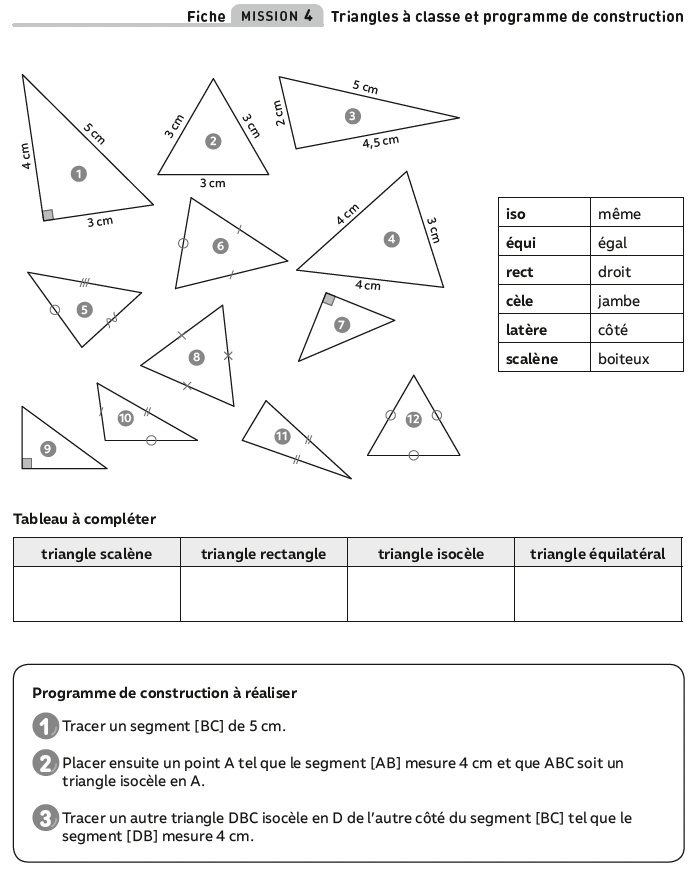 1.
Figures planes : Mission 4
www.maitresseherisson.com
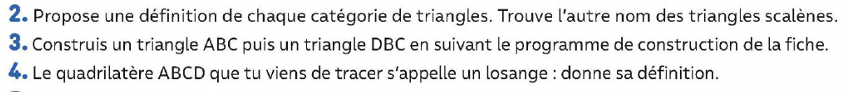 Figures planes : Mission 4
www.maitresseherisson.com
Pour classer les triangles dans le tableau, j’ai



J’ai trouvé une définition pour chaque catégorie de triangle :





Le quadrilatère ABCD que tu viens de tracer s’appelle un losange, donne sa définition :
Figures planes : Mission 4
www.maitresseherisson.com
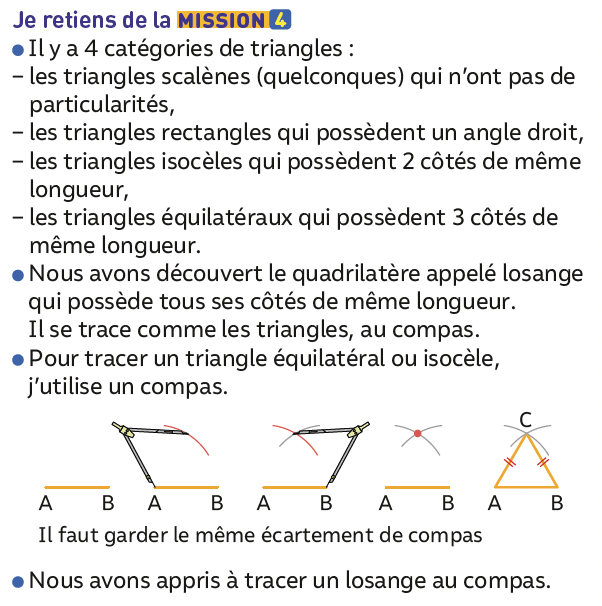 Figures planes : Mission 4
www.maitresseherisson.com
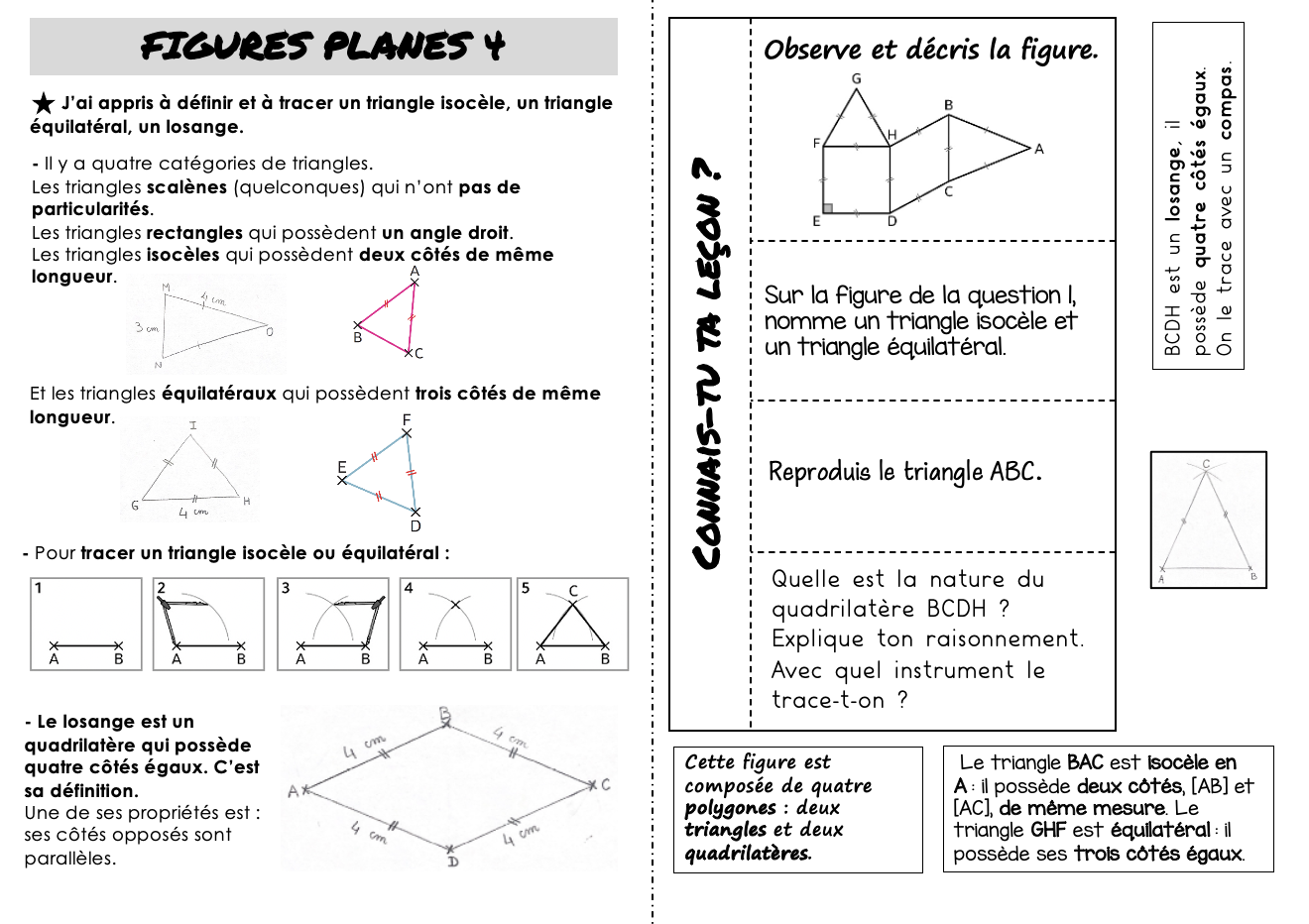 CM2
www.maitresseherisson.com
Figures
planes 
Mémo 4
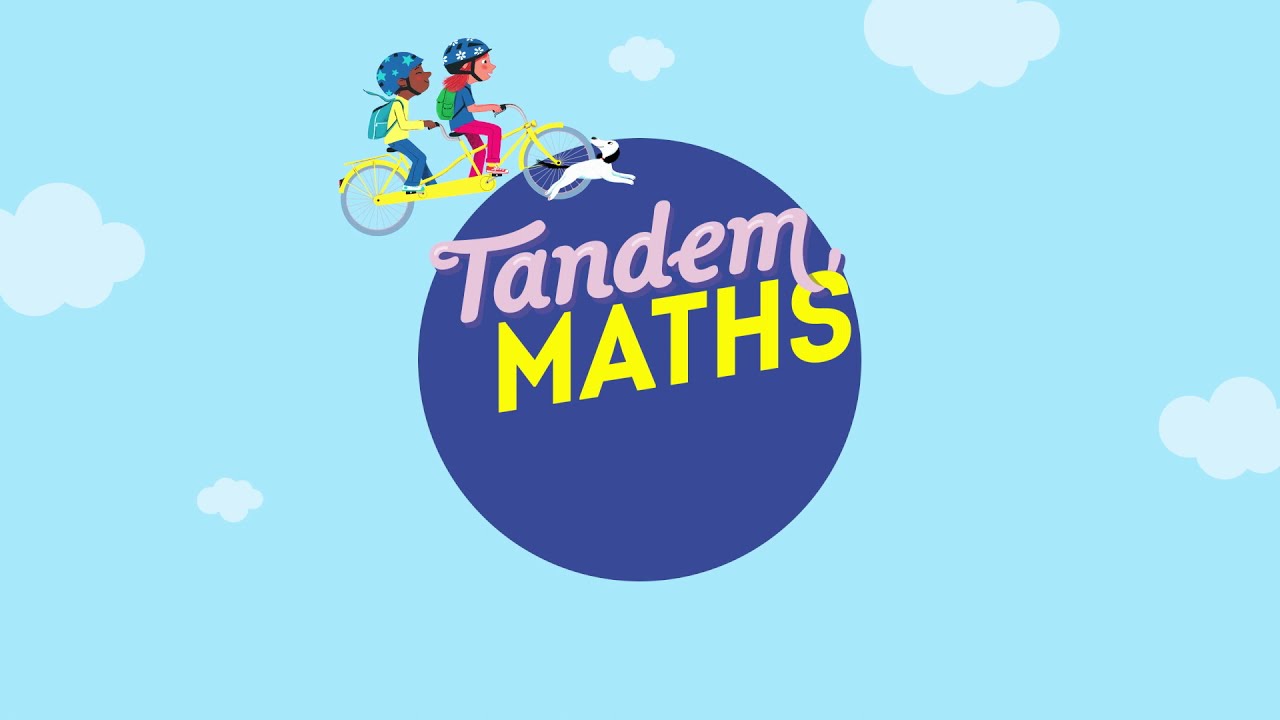 Période 4
Semaine 4
Jour 4
www.maitresseherisson.com
Programme de la séance
CM1
CM2
Nombres décimaux : synthèse, retour sur la situation de référence
Figures planes : entraînement mission 4
Figures planes : entraînement mission 2
www.maitresseherisson.com
Programme de la séance
CM1
CM2
Nombres décimaux : synthèse, retour sur la situation de référence
Figures planes : entraînement mission 4
Figures planes : entraînement mission 2
www.maitresseherisson.com
Nombres décimaux : synthèse
CM1-CM2
Qu’est-ce qu’un nombre décimal ?
Nombres décimaux : synthèse
CM1-CM2
Qu’est-ce qu’un nombre décimal ?
Un nombre décimal est un nombre qui peut s’écrire sous la forme d’une fraction décimale.
Nombres décimaux : synthèse
CM1-CM2
Qu’est-ce qu’un nombre décimal ?
Un nombre décimal est un nombre qui peut s’écrire sous la forme d’une fraction décimale.
On emploie la virgule pour indiquer l’unité.
Nombres décimaux : synthèse
CM1-CM2
Pouvez-vous m’indiquer l’écriture fractionnaire de ce nombre décimal ?
Nombres décimaux : synthèse
CM1-CM2
Pouvez-vous m’indiquer l’écriture fractionnaire de ce nombre décimal ?
Nombres décimaux : synthèse
CM1-CM2
Pouvez-vous décomposer ce nombre avec sa partie entière et sa partie décimale ?
Nombres décimaux : synthèse
CM1-CM2
Pouvez-vous décomposer ce nombre avec sa partie entière et sa partie décimale ?
Nombres décimaux : synthèse
CM1-CM2
Et maintenant en décomposant unités, dixièmes et centièmes ?
Nombres décimaux : synthèse
CM1-CM2
Et maintenant en décomposant unités, dixièmes et centièmes ?
Nombres décimaux : synthèse
CM1-CM2
À présent notez ce nombre dans votre tableau de numération.
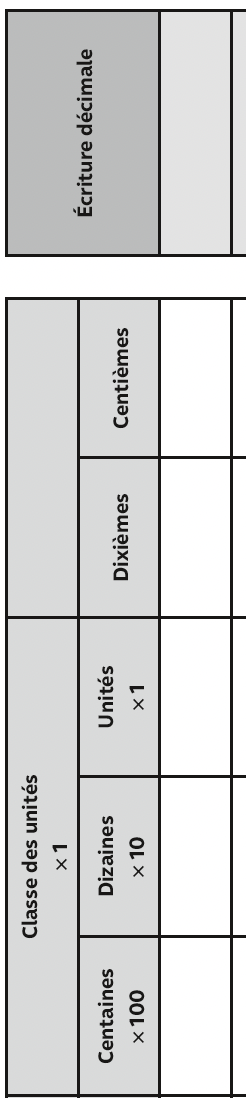 Nombres décimaux : synthèse
CM1-CM2
À présent notez ce nombre dans votre tableau de numération.
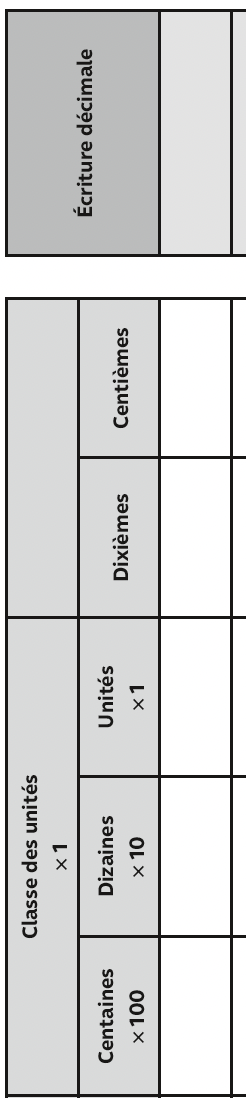 Nombres décimaux : synthèse
CM1-CM2
Écrivez ce nombre en lettres.
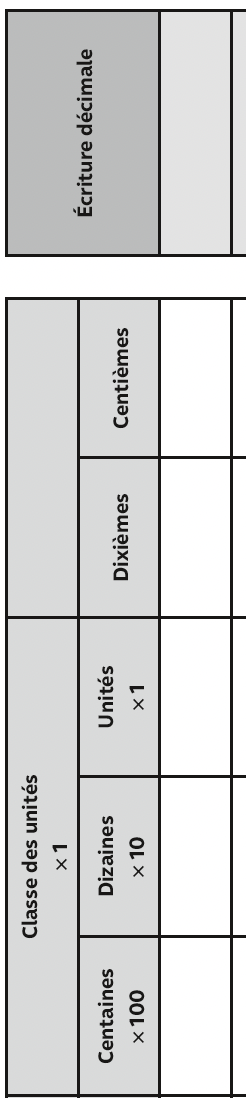 Nombres décimaux : synthèse
CM1-CM2
Écrivez ce nombre en lettres.
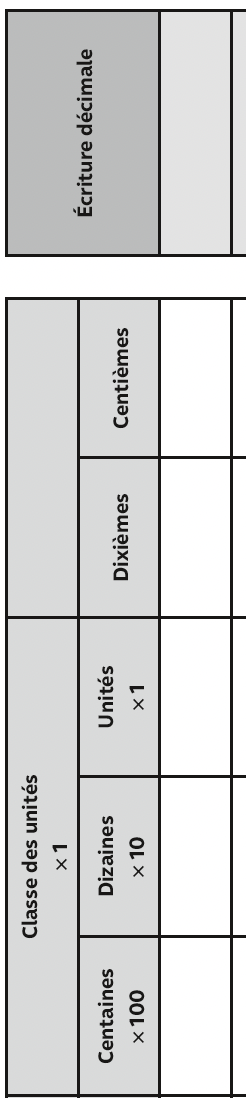 Deux-cent-quarante-sept-centièmes
Nombres décimaux : synthèse
CM1-CM2
Encadrez-le maintenant entre deux entiers qui se suivent.
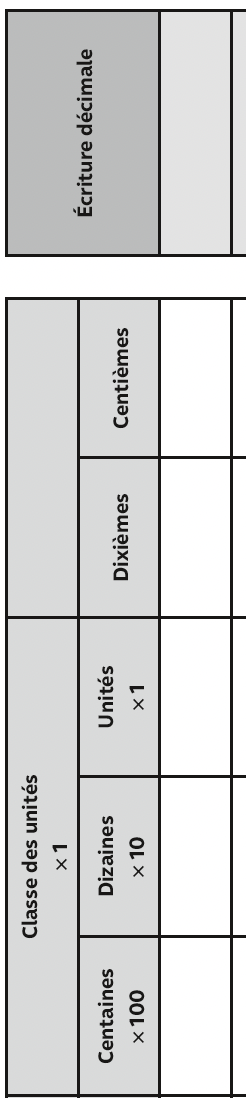 Deux-cent-quarante-sept-centièmes
Nombres décimaux : synthèse
CM1-CM2
Encadrez-le maintenant entre deux entiers qui se suivent.
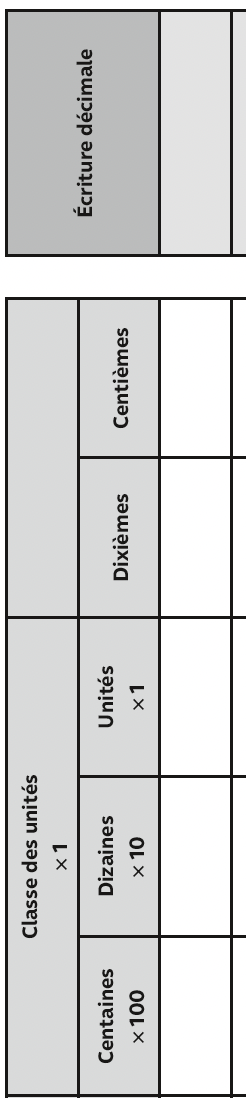 Deux-cent-quarante-sept-centièmes
Nombres décimaux : synthèse
CM1-CM2
À l’aide de l’outil loupe, comment inscrire ce nombre sur une droite graduée ?
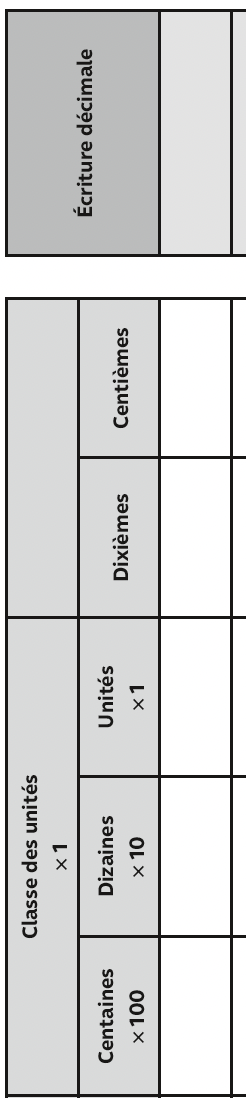 Deux-cent-quarante-sept-centièmes
Nombres décimaux : synthèse
CM1-CM2
À l’aide de l’outil loupe, comment inscrire ce nombre sur une droite graduée ?
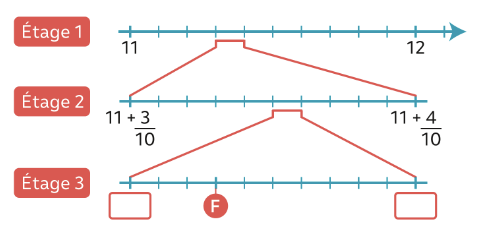 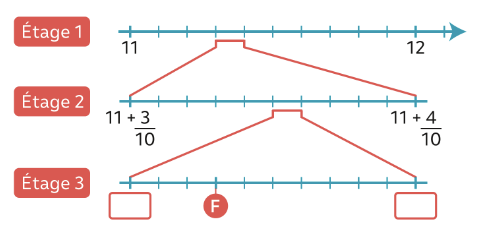 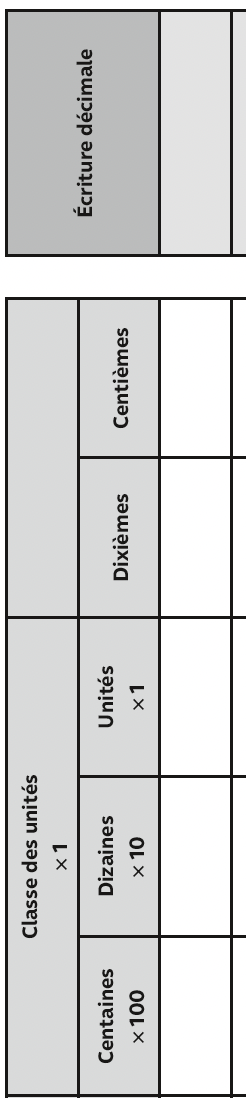 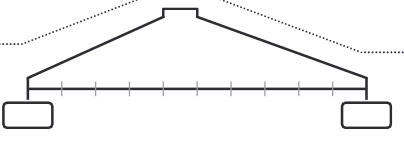 Deux-cent-quarante-sept-centièmes
Nombres décimaux : synthèse
CM1-CM2
À l’aide de l’outil loupe, comment inscrire ce nombre sur une droite graduée ?
2              2,4   2,5                           3
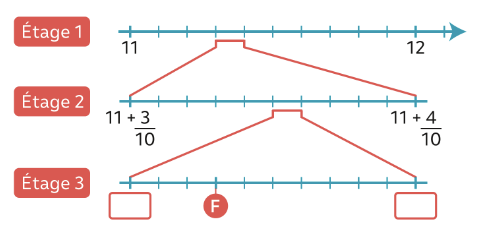 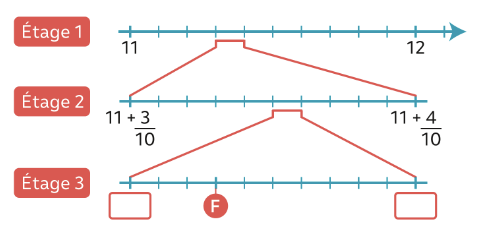 2,40                             2,47              2,50
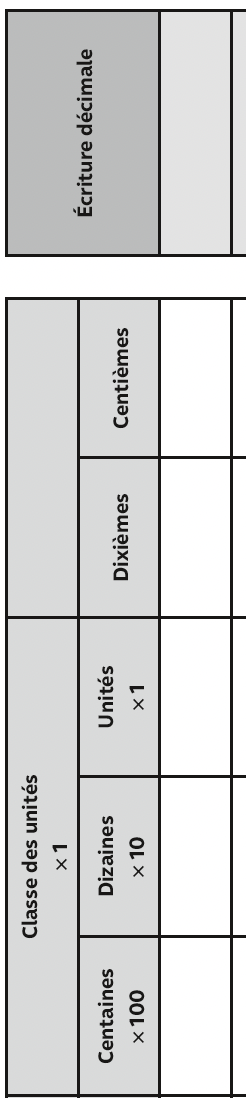 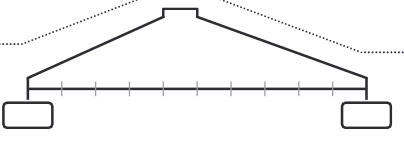 Deux-cent-quarante-sept-centièmes
Nombres décimaux : retour sur la situation de référence
CM1-CM2
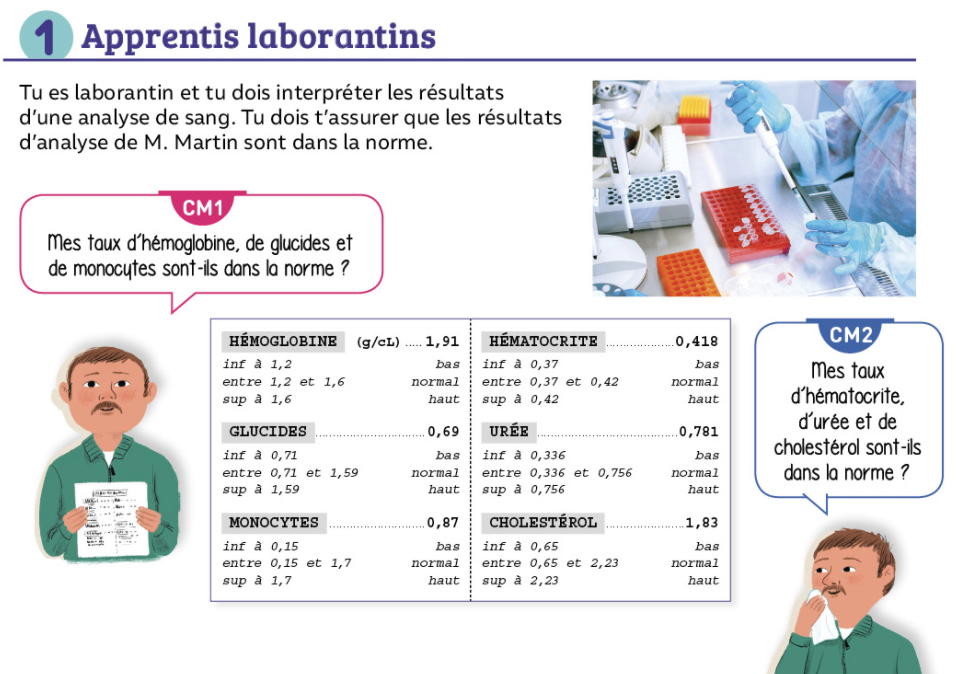 Manuel
page 46
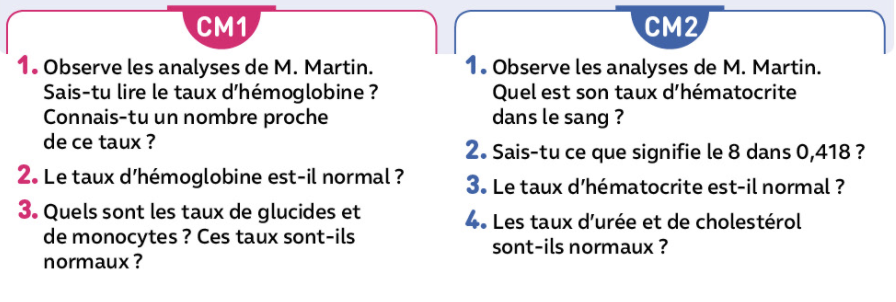 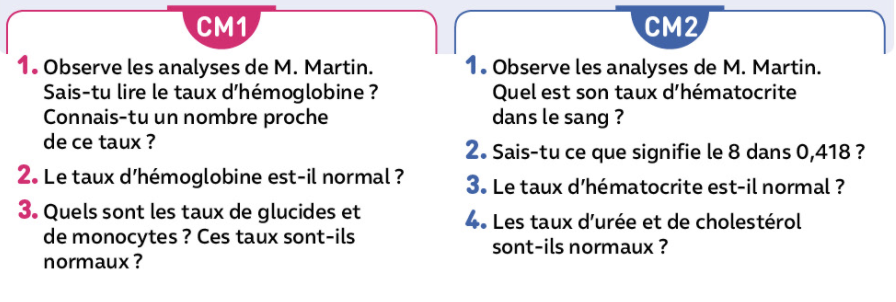 Programme de la séance
CM1
CM2
Nombres décimaux : synthèse, retour sur la situation de référence
Figures planes : entraînement mission 4
Figures planes : entraînement mission 2
www.maitresseherisson.com
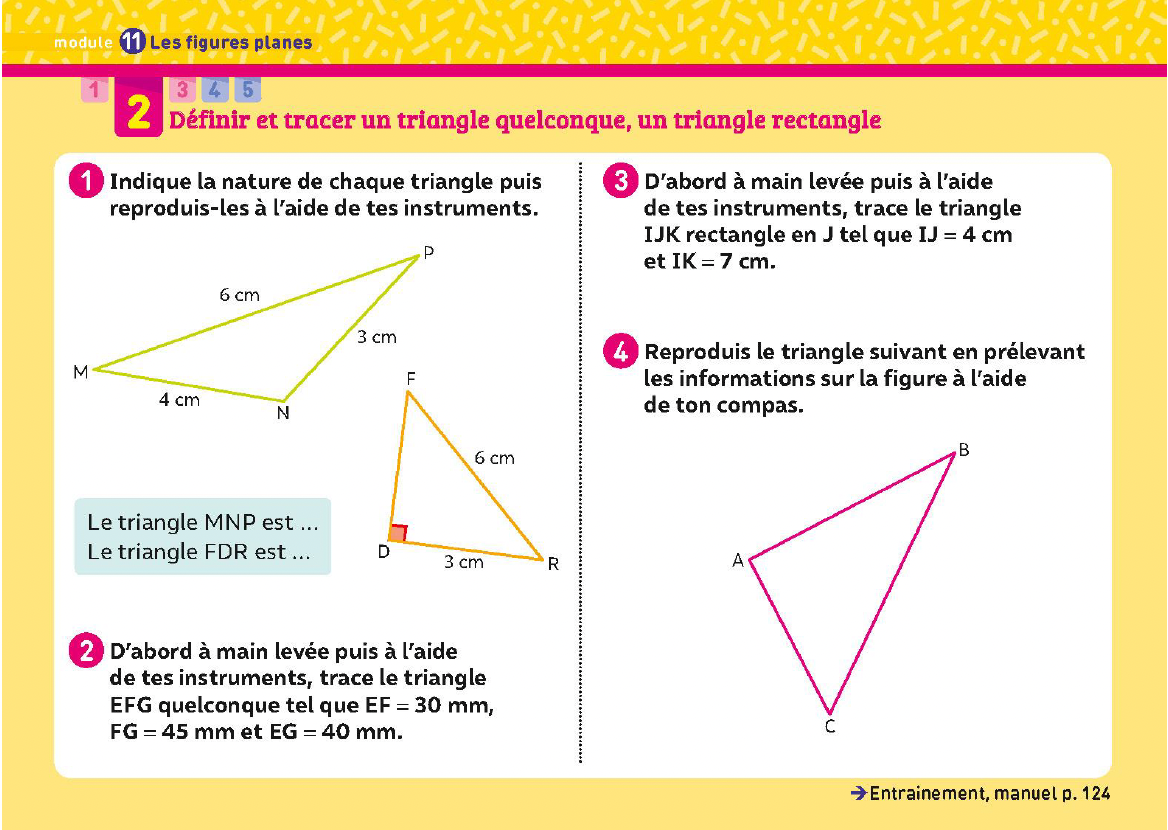 CM1
Figures planes : Mission 2 entraînement
www.maitresseherisson.com
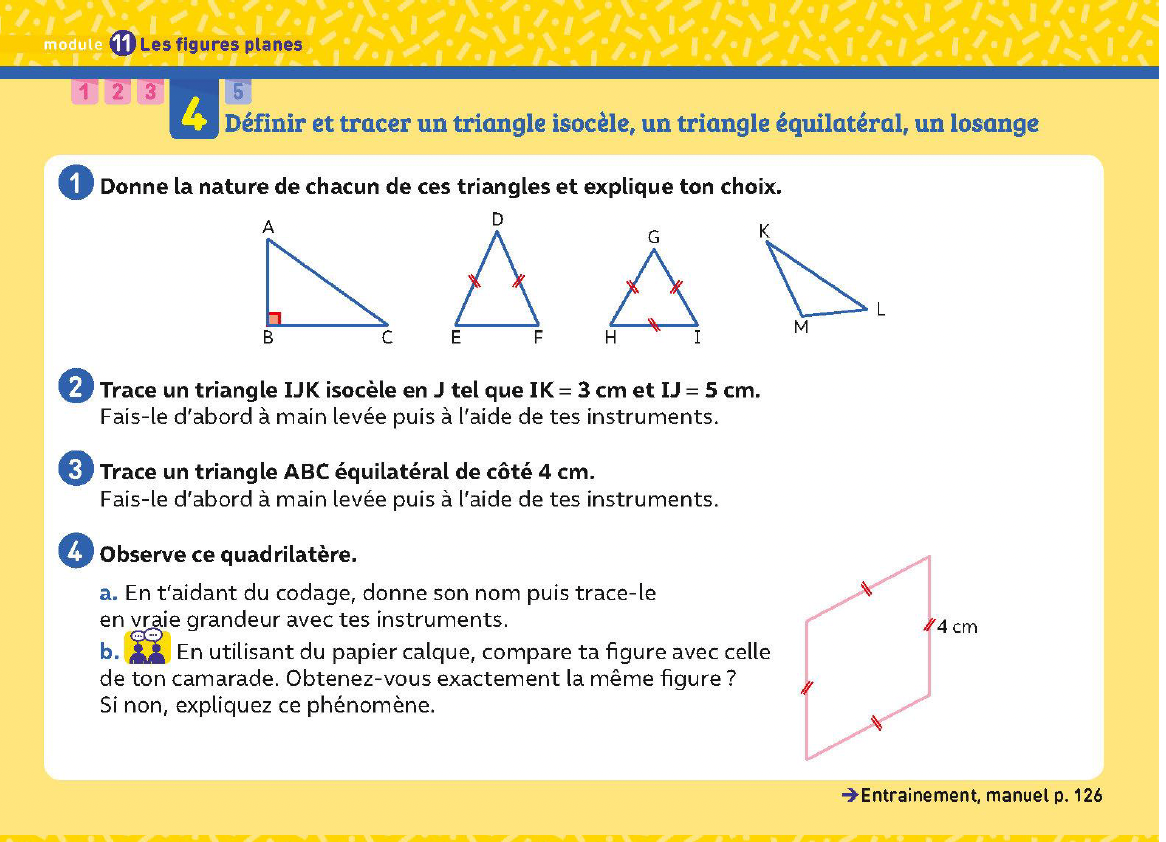 CM2
Figures planes : Mission 4 entraînement
www.maitresseherisson.com